١
٢
٥
٦
٩
١٠
١٣
١٤
٣
٤
٧
٨
١١
١٢
١٥
١٦
أسئلة مراجعة
الفصل الثاني
الجمع والطرح
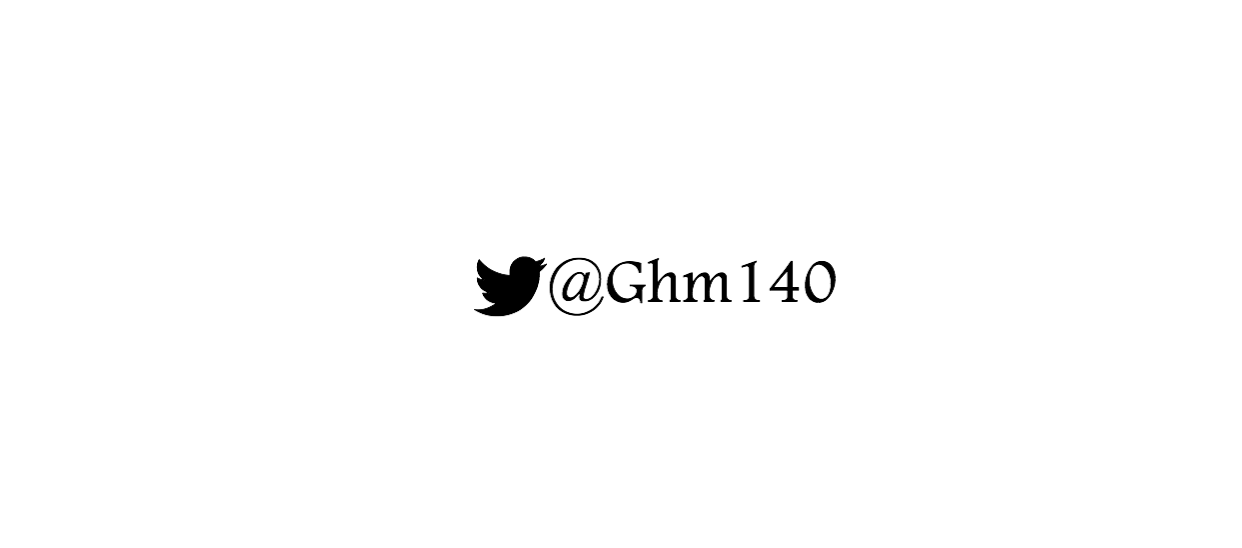 القيمة المنزلية
القيمة المنزلية
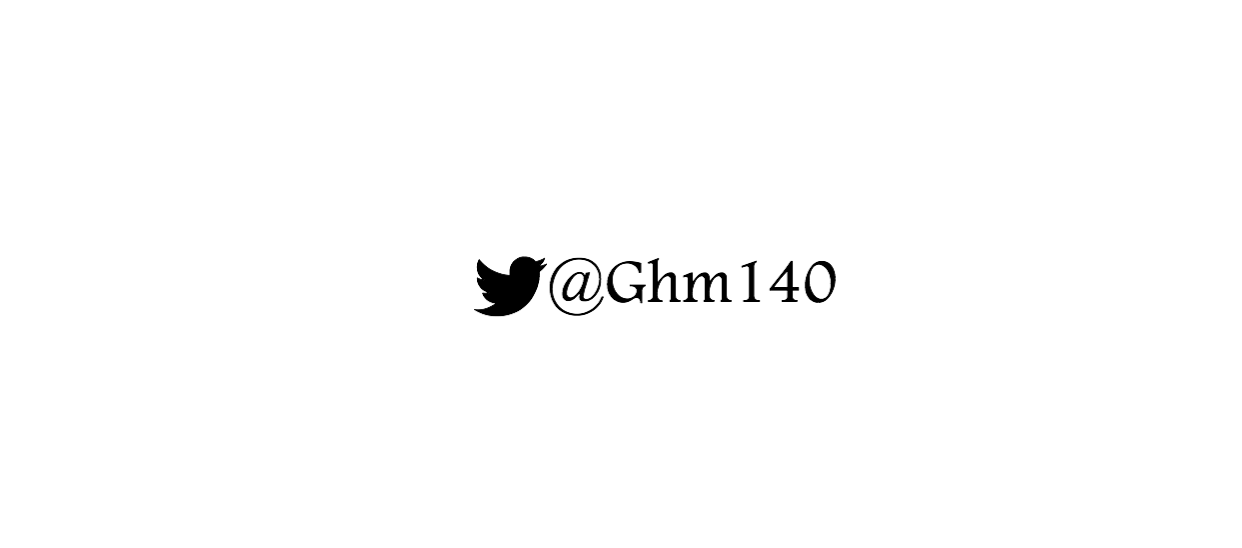 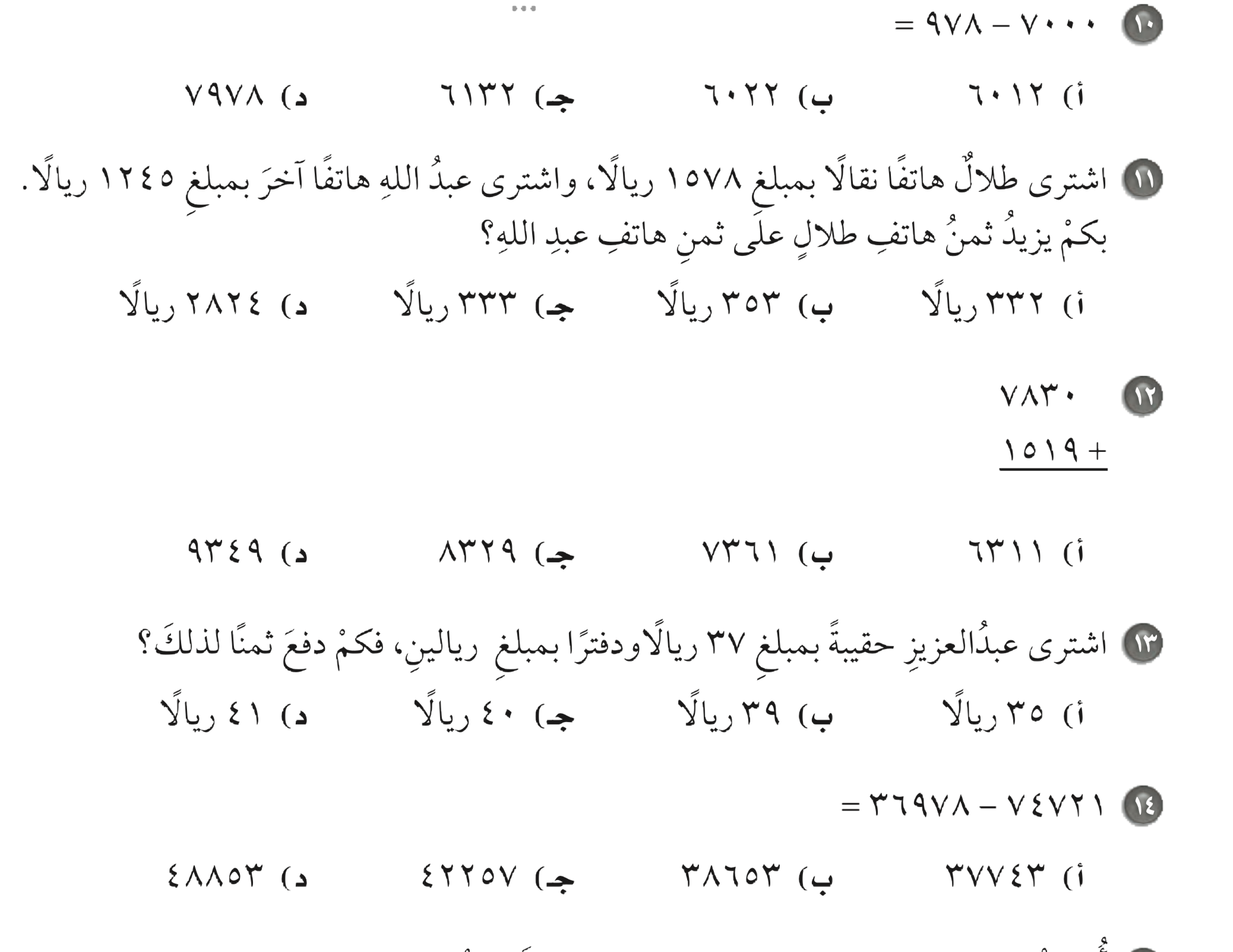 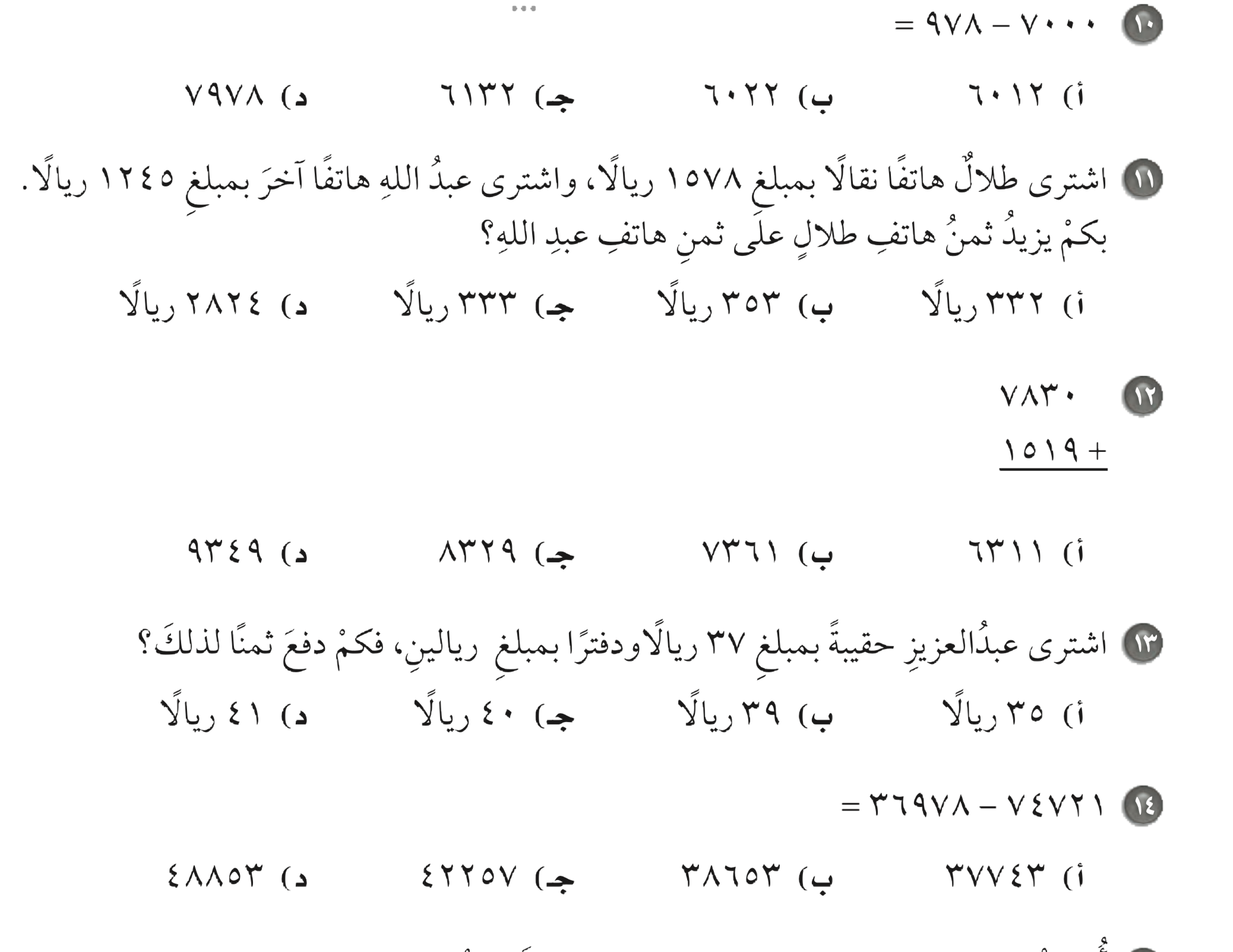 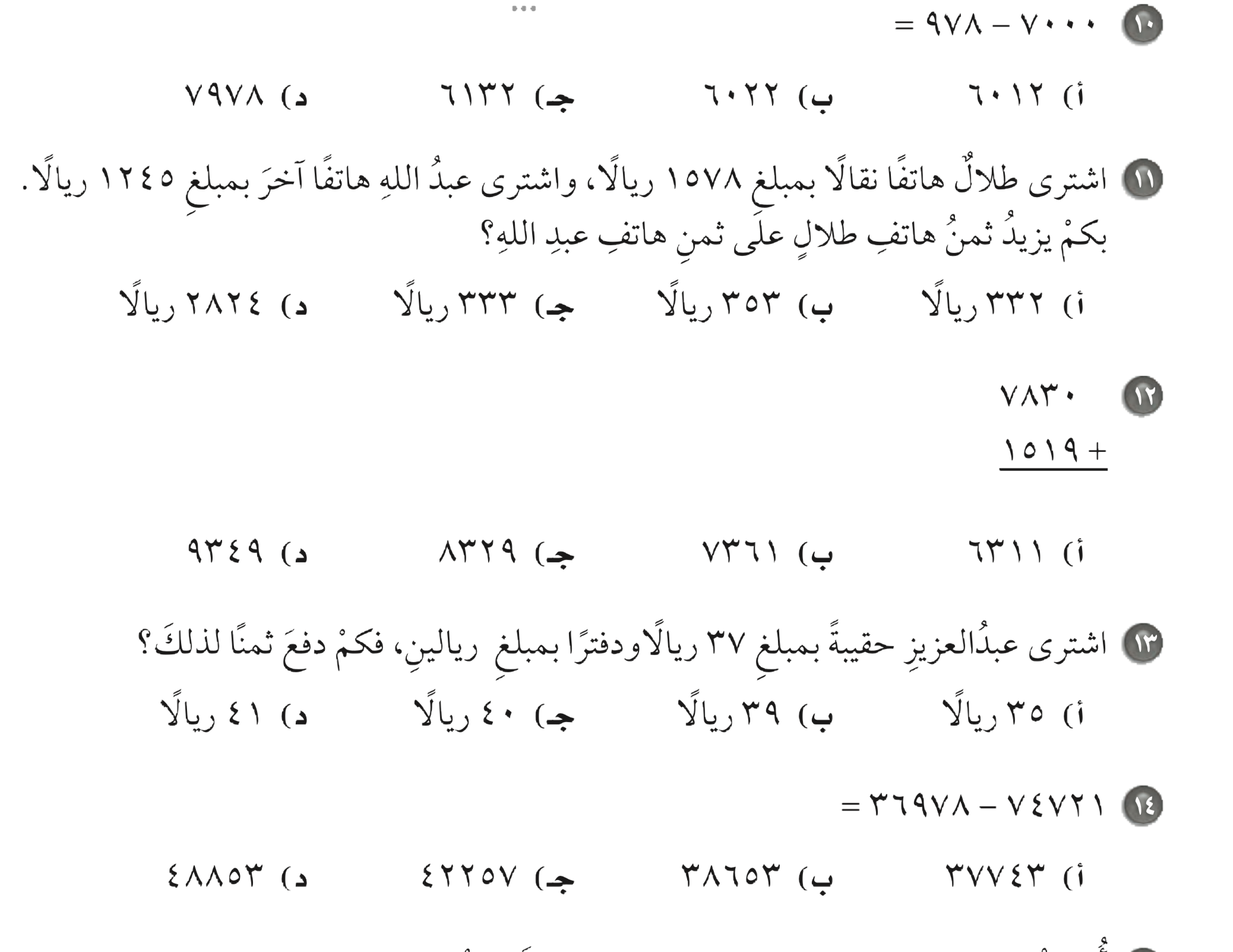 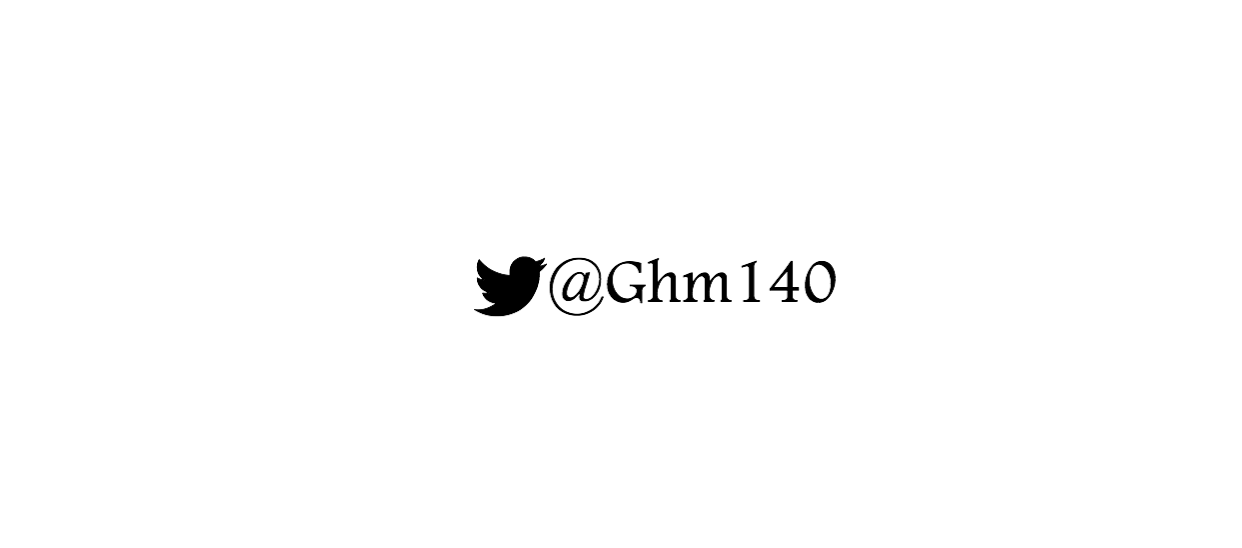 ج
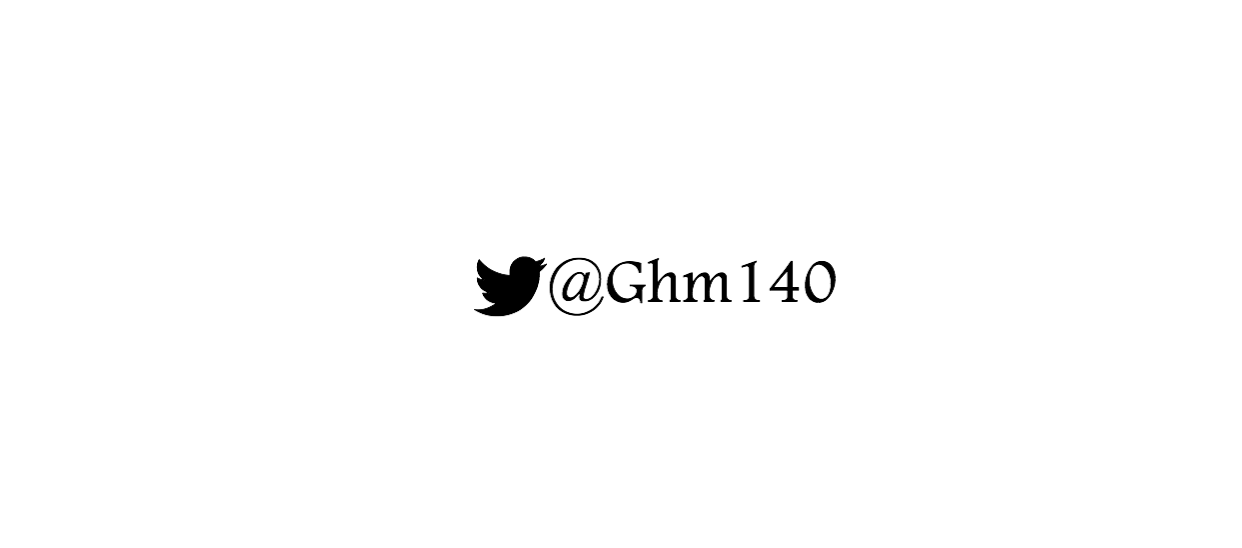 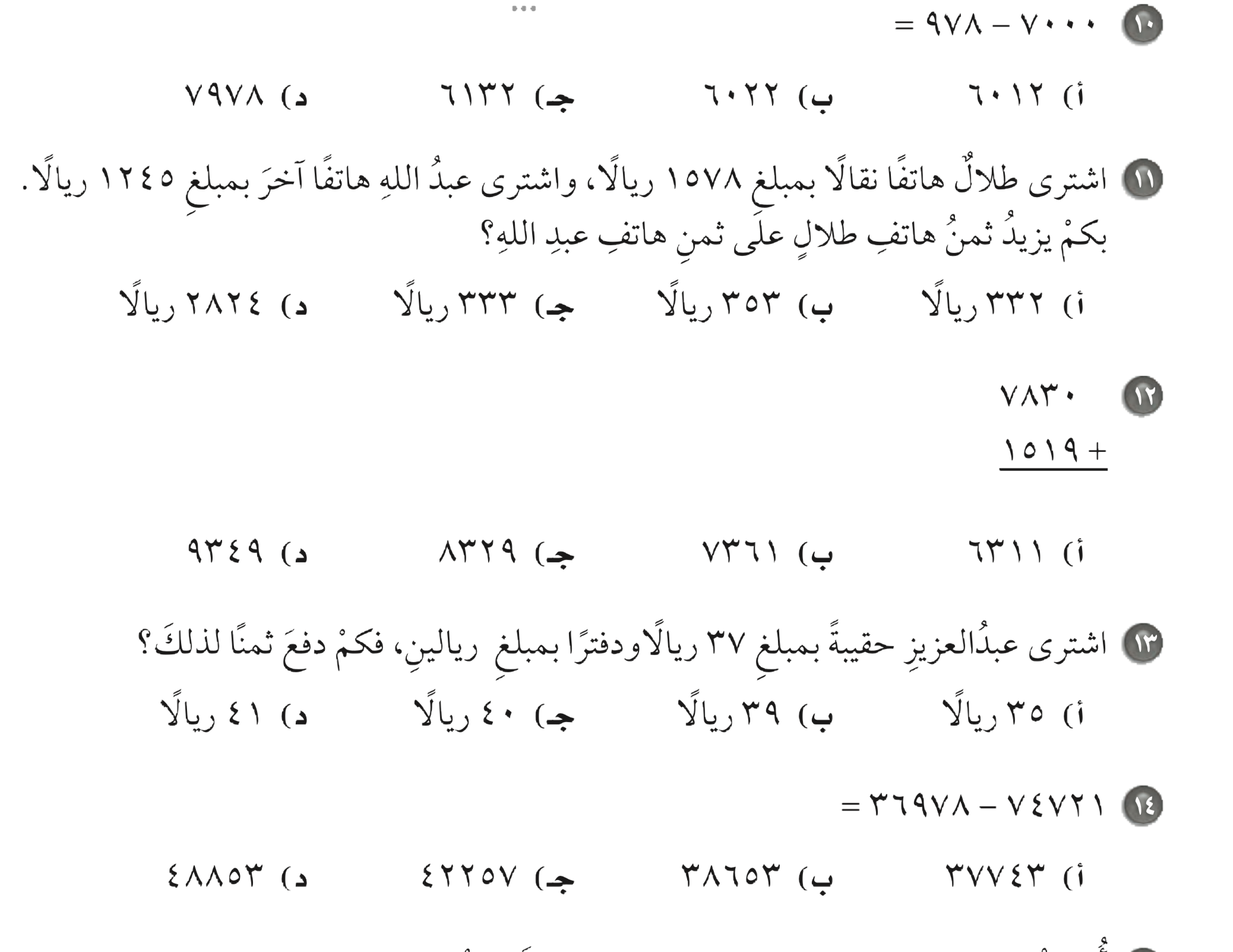 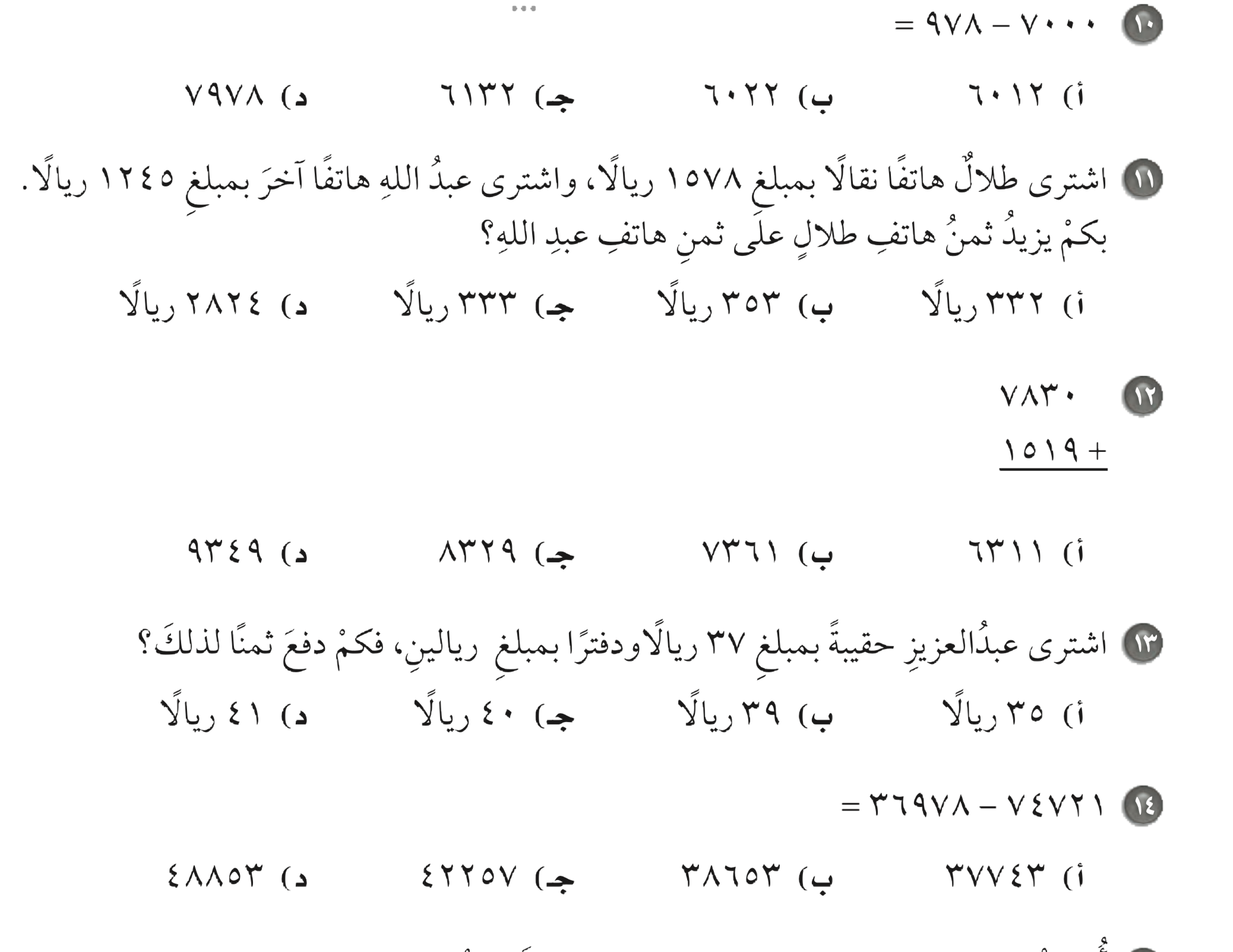 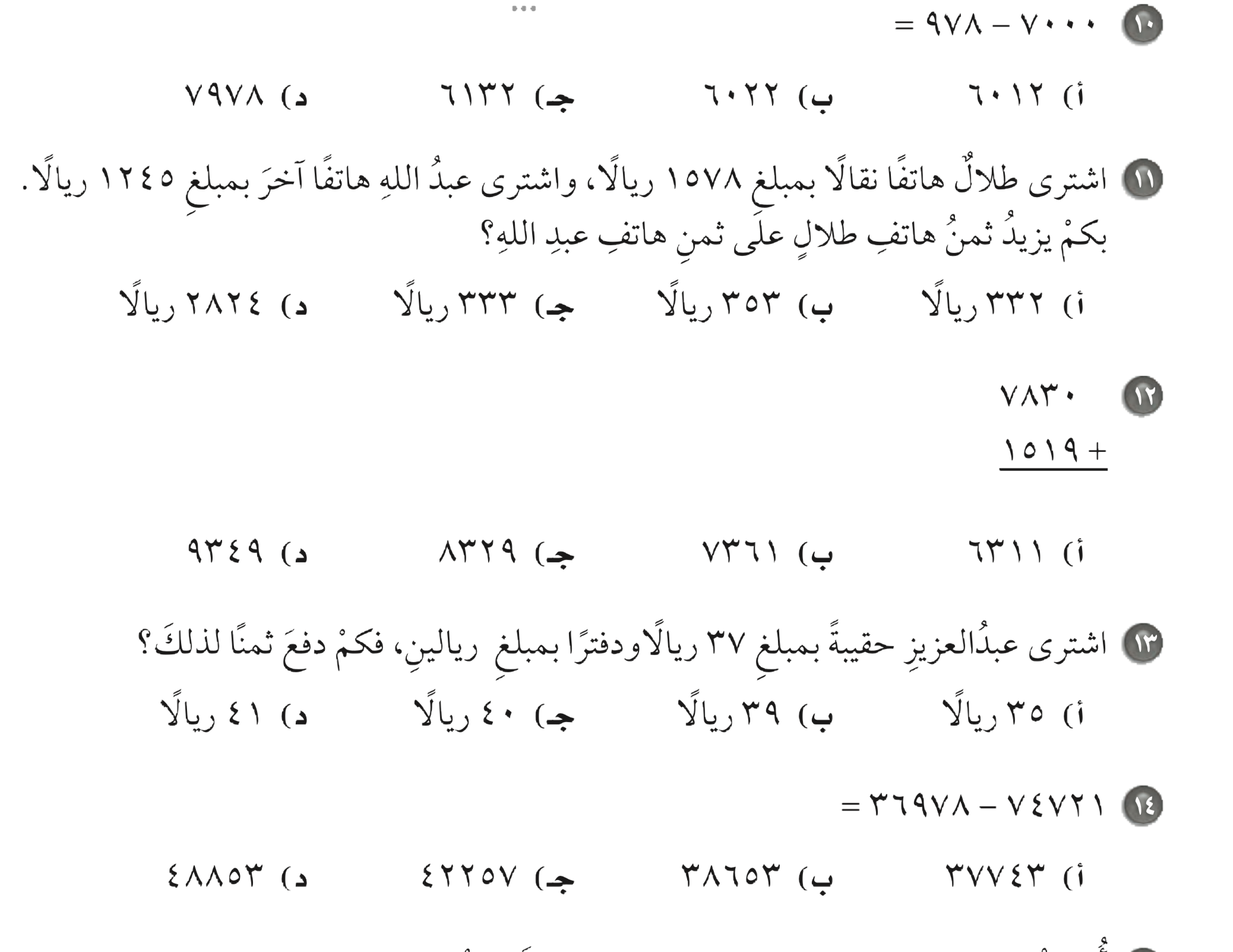 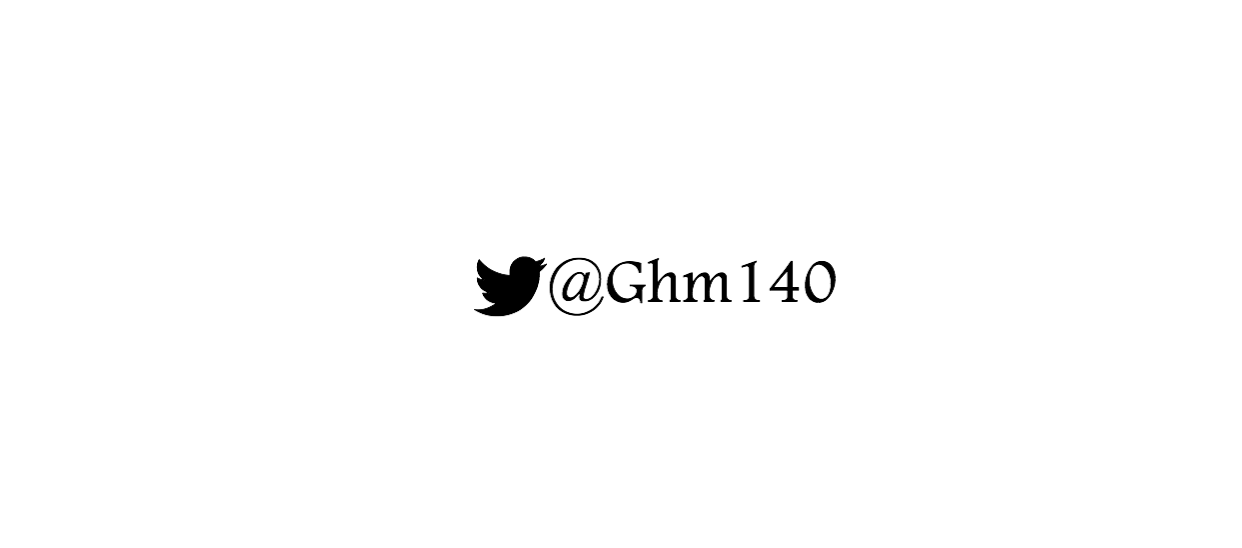 د
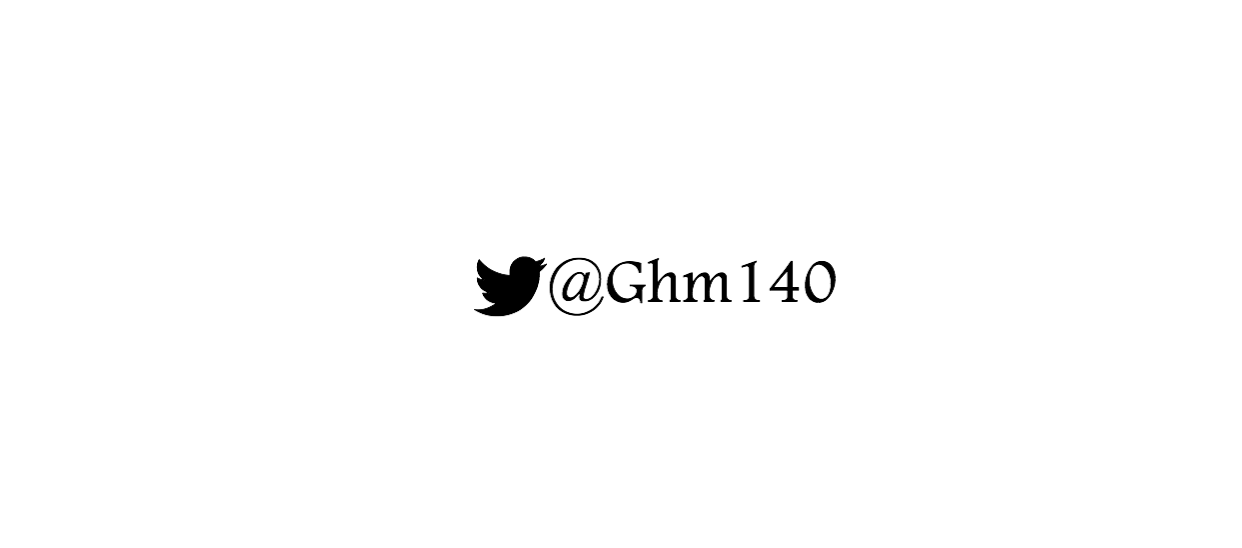 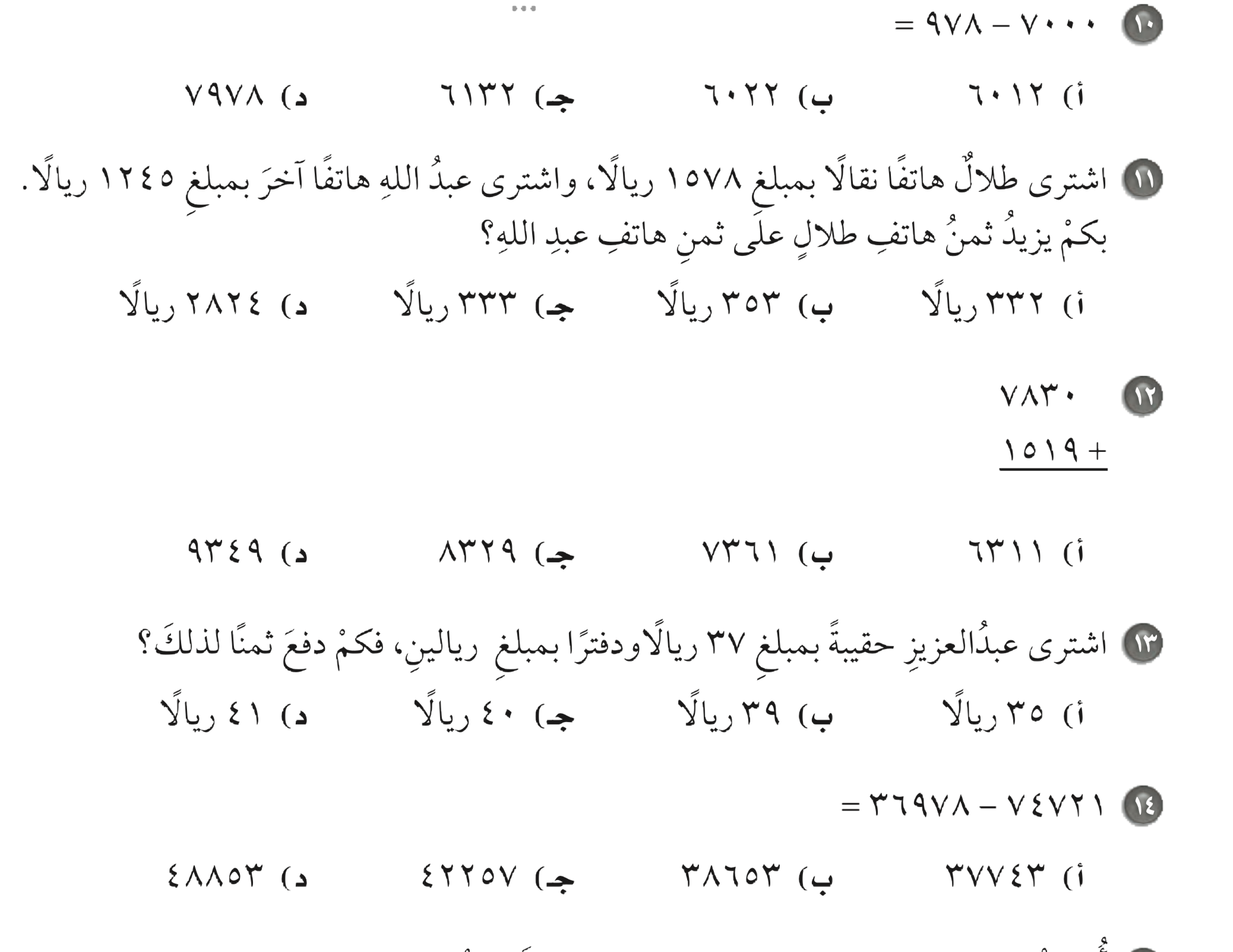 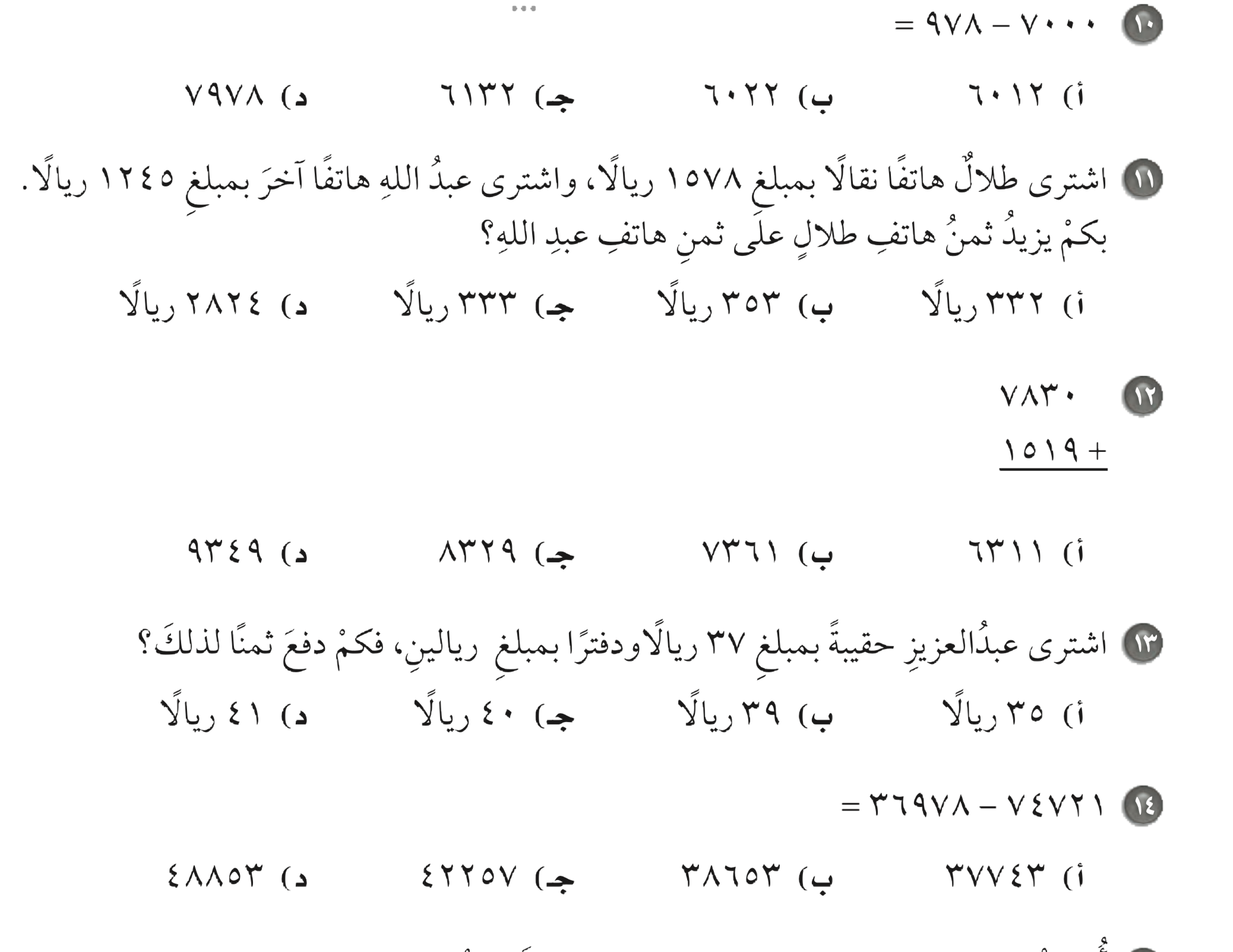 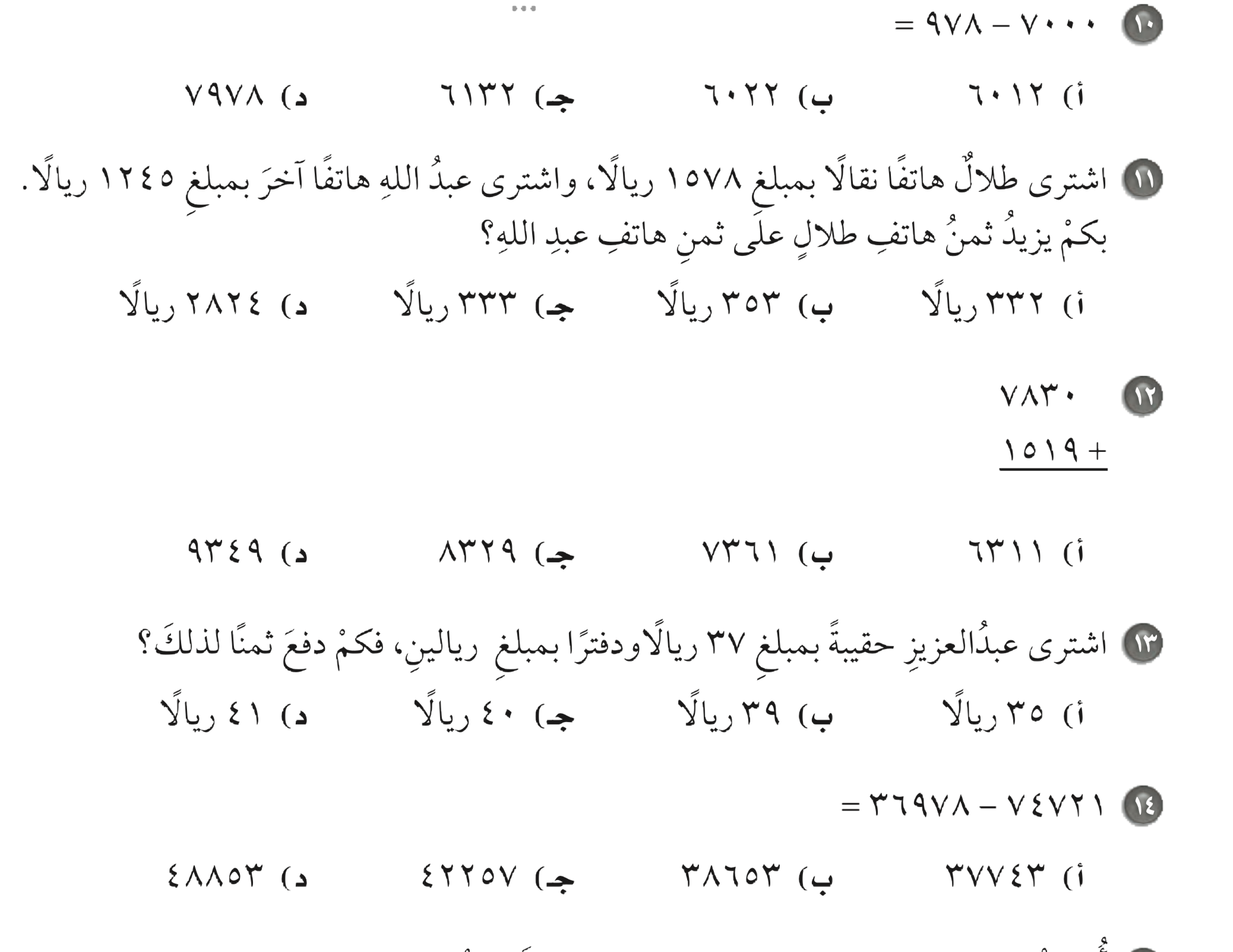 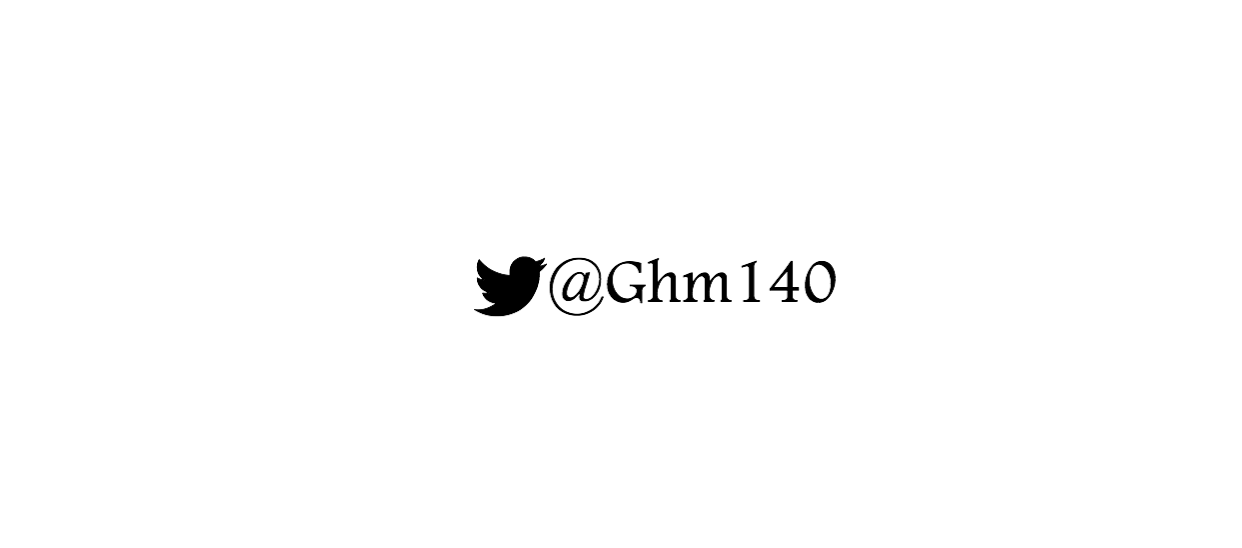 ب
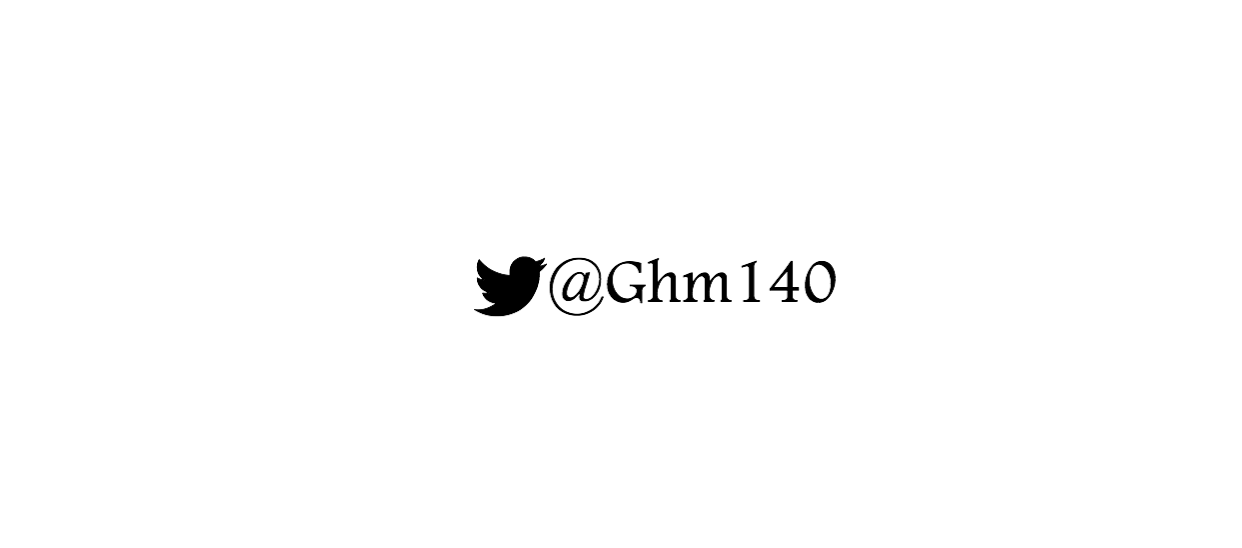 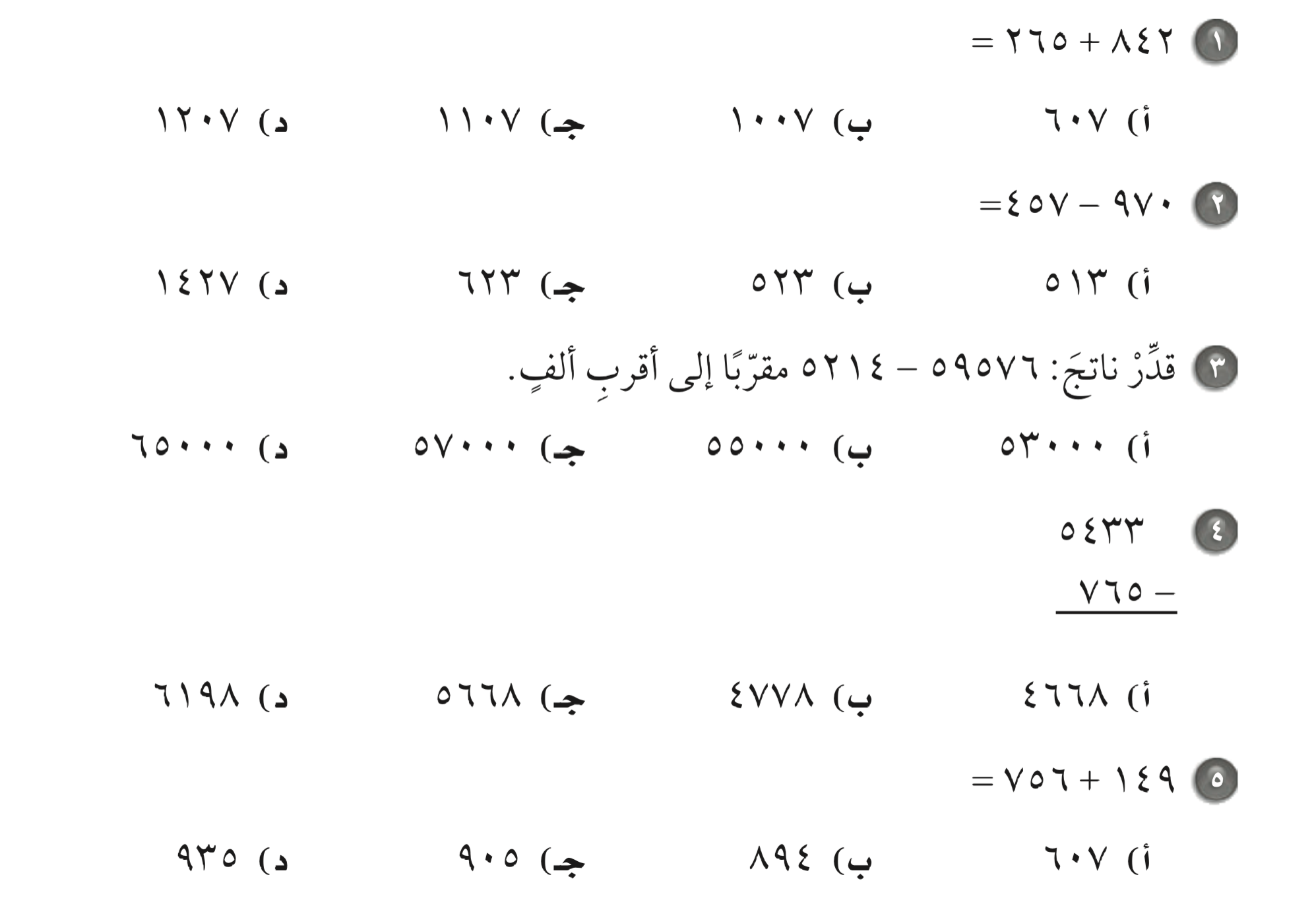 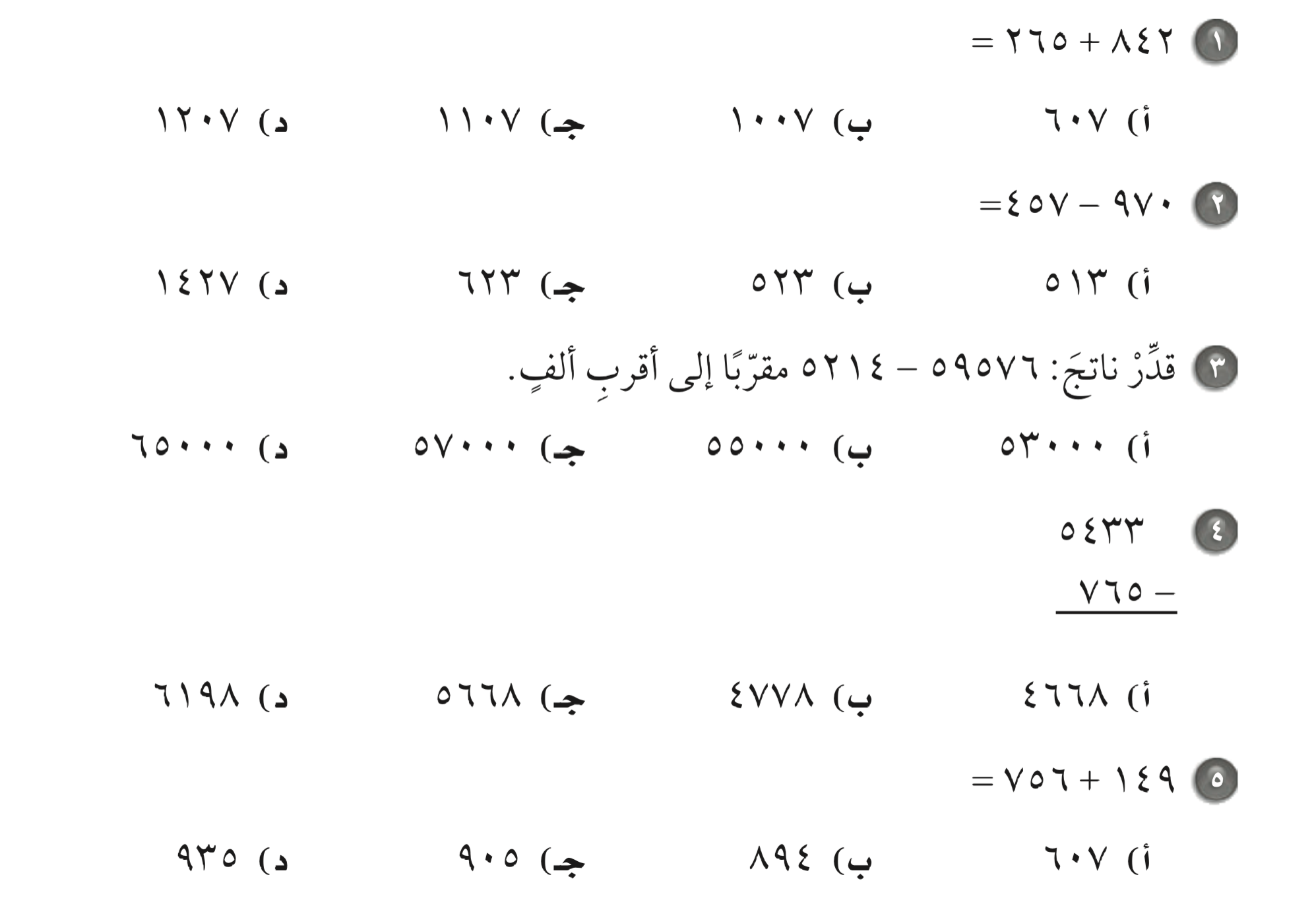 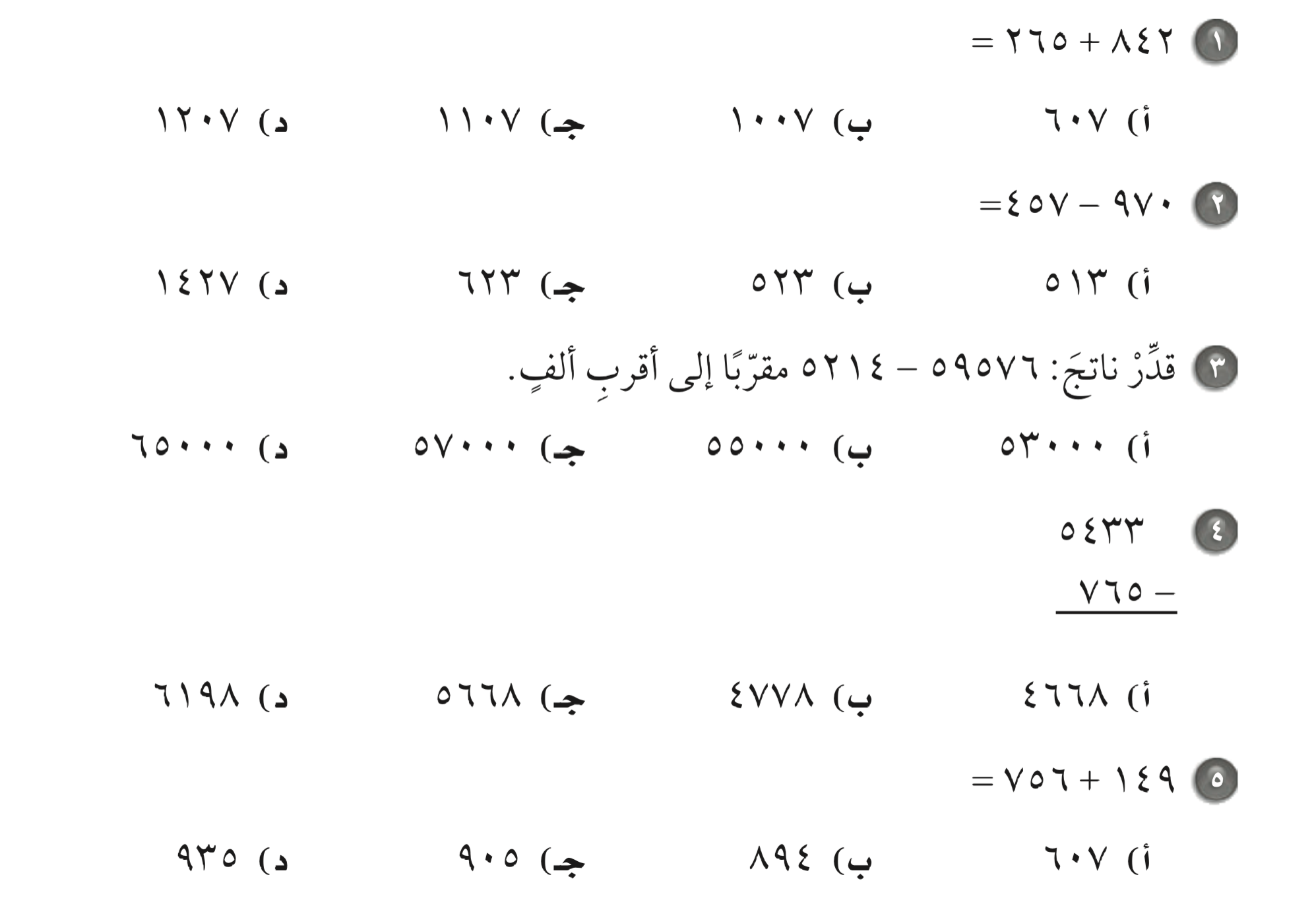 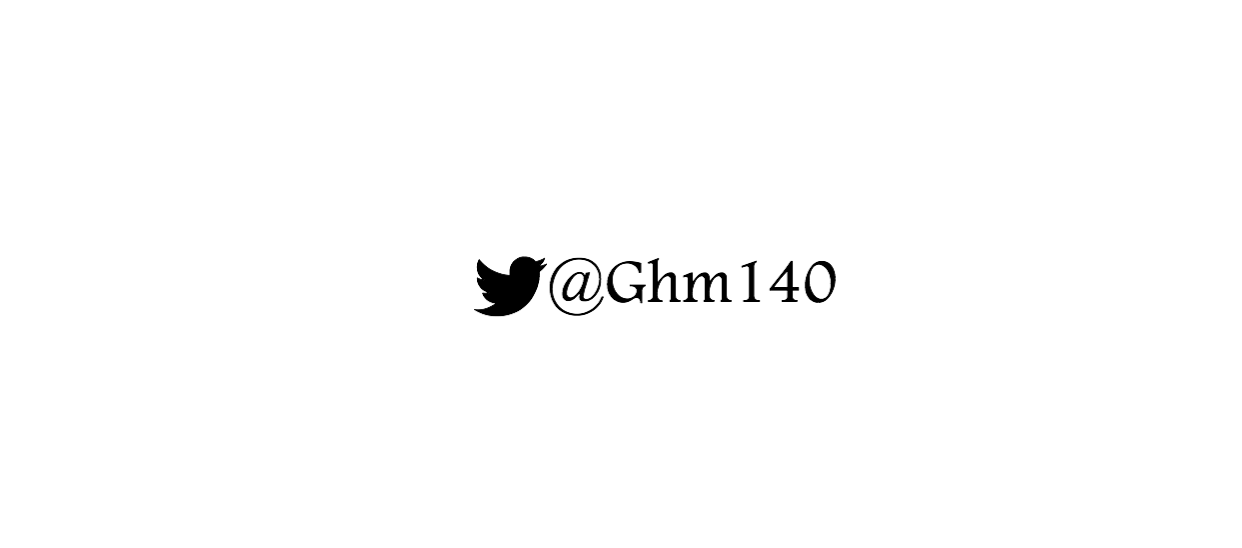 ج
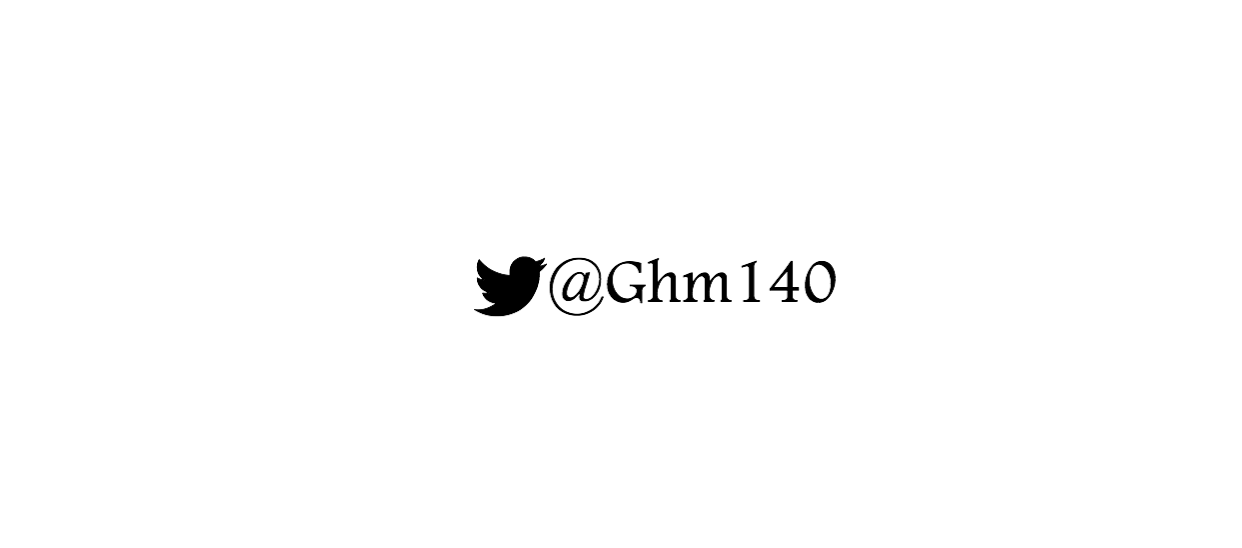 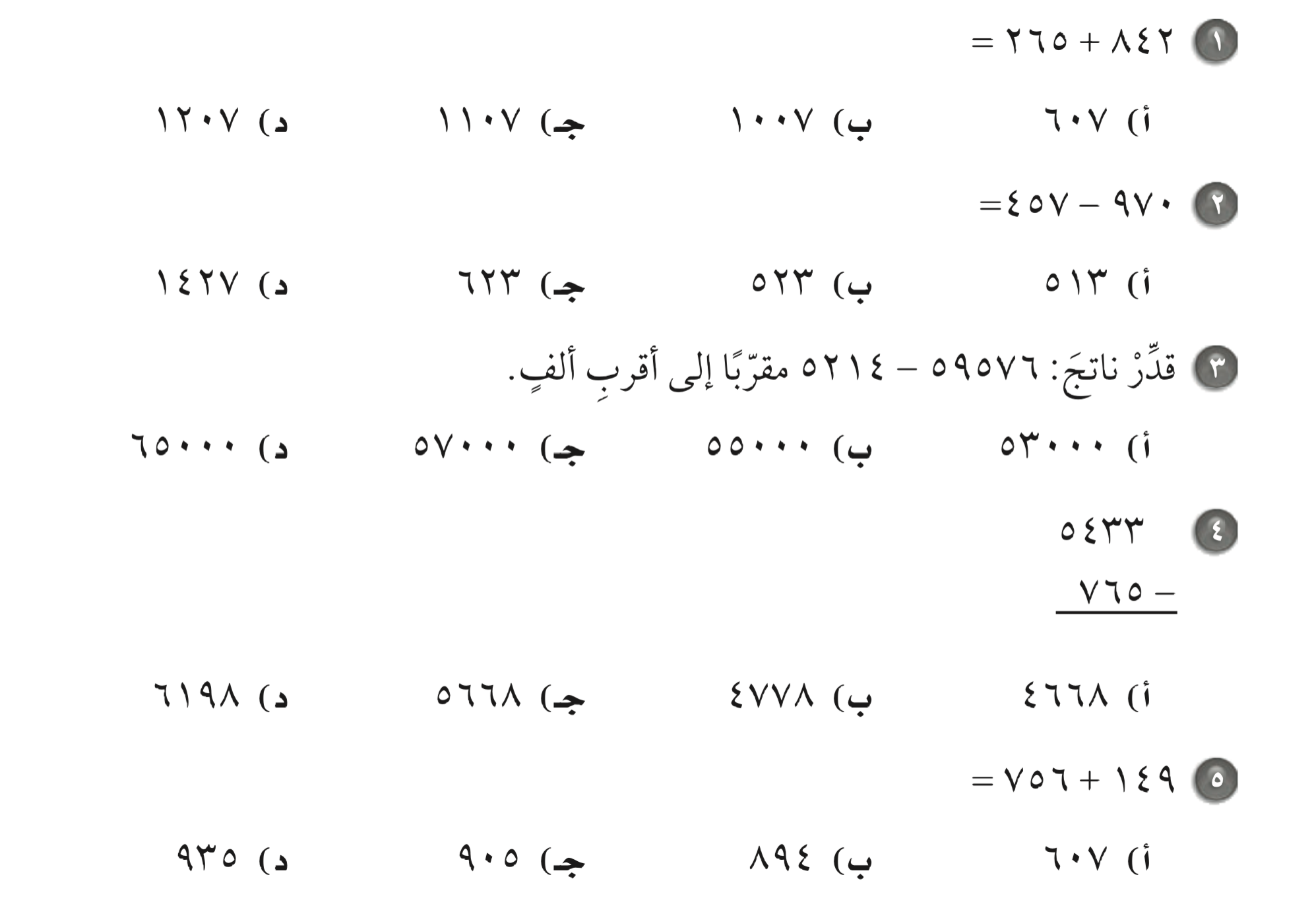 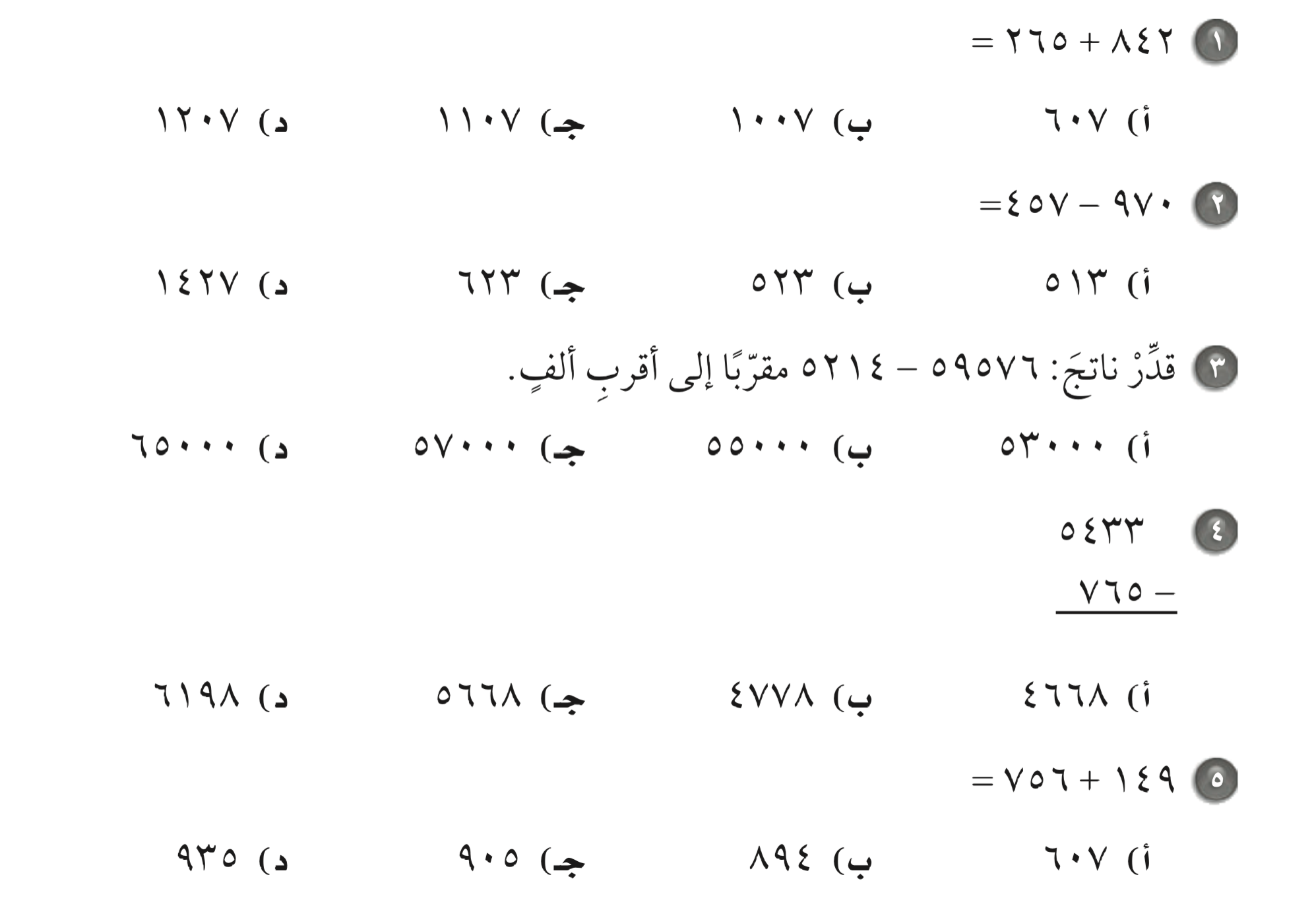 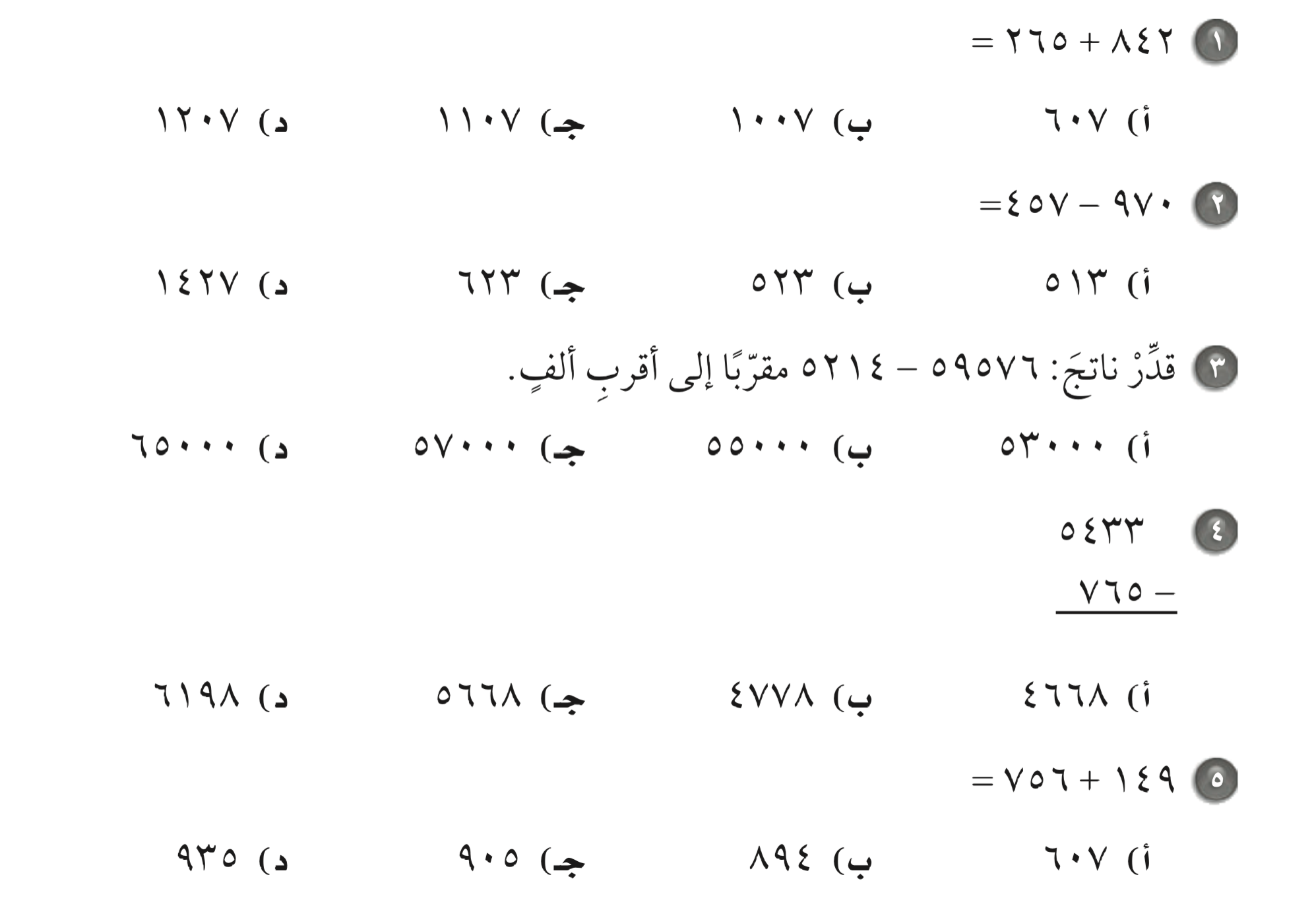 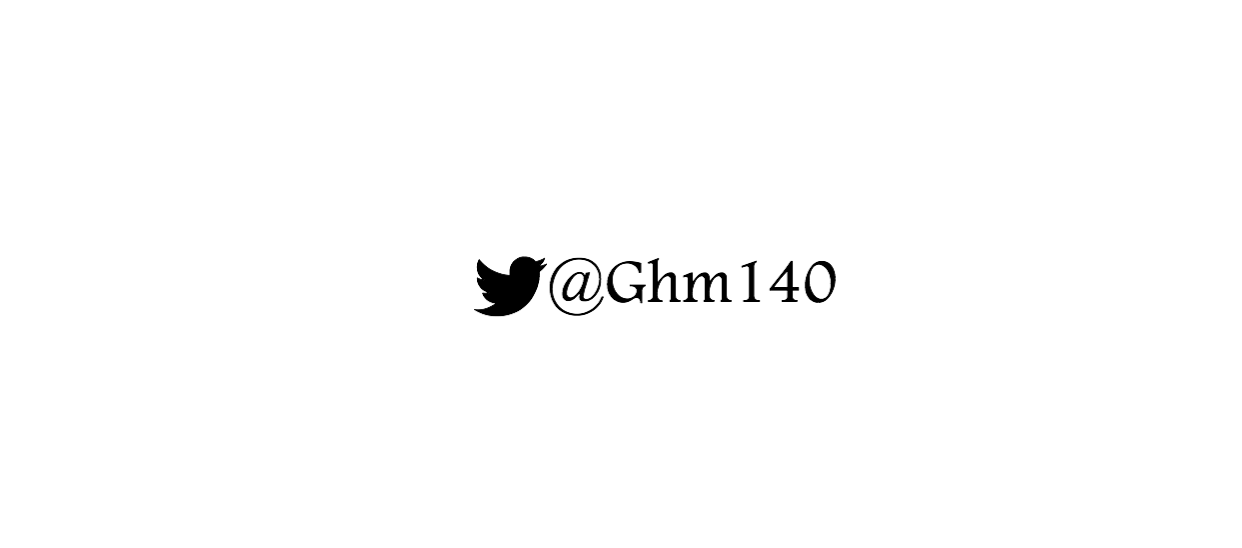 د
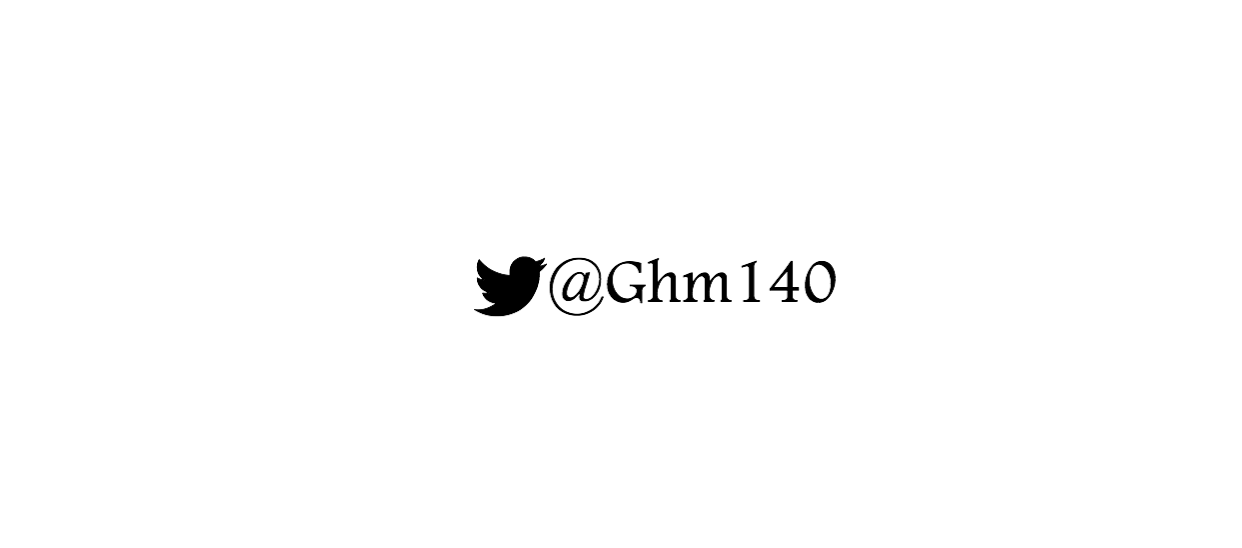 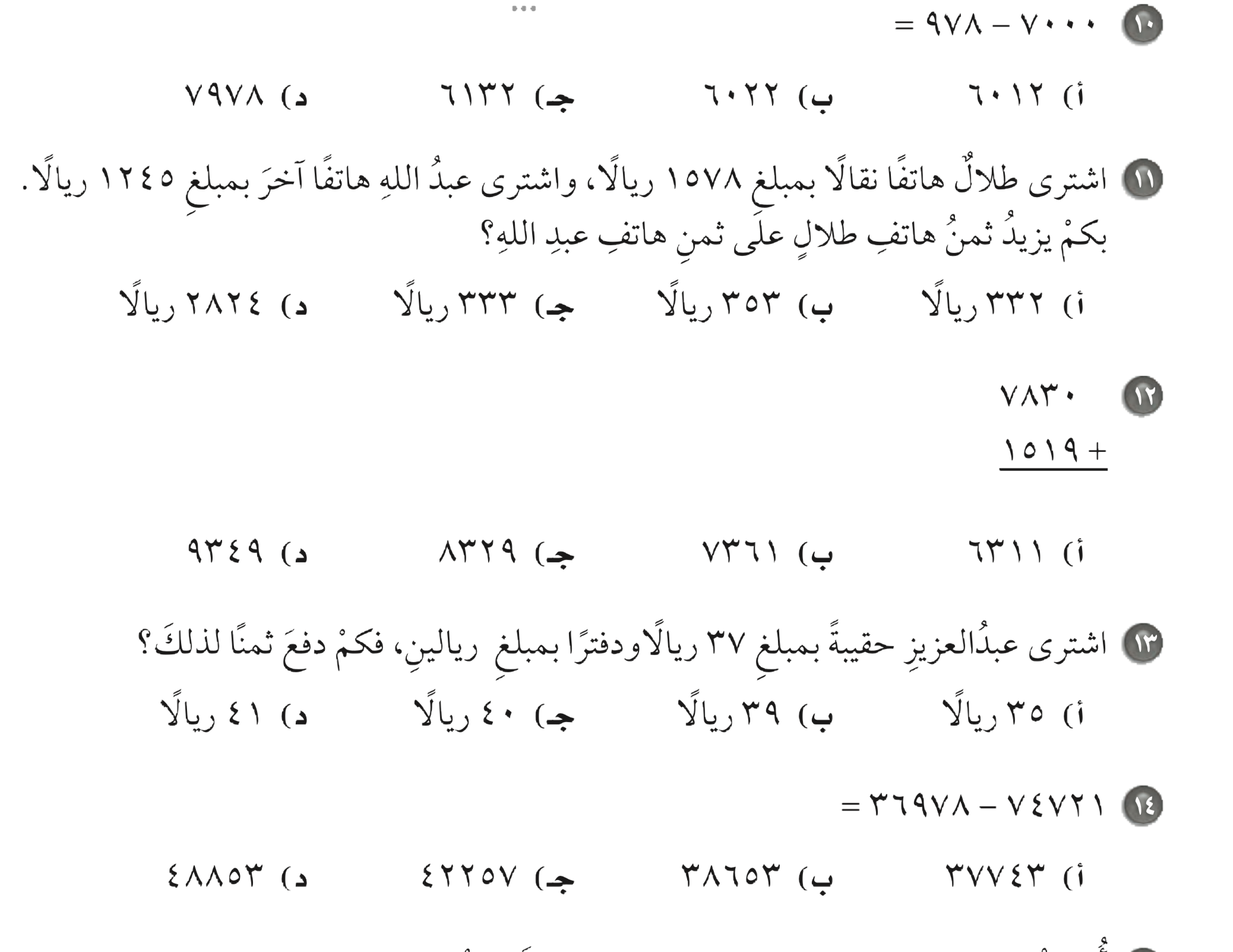 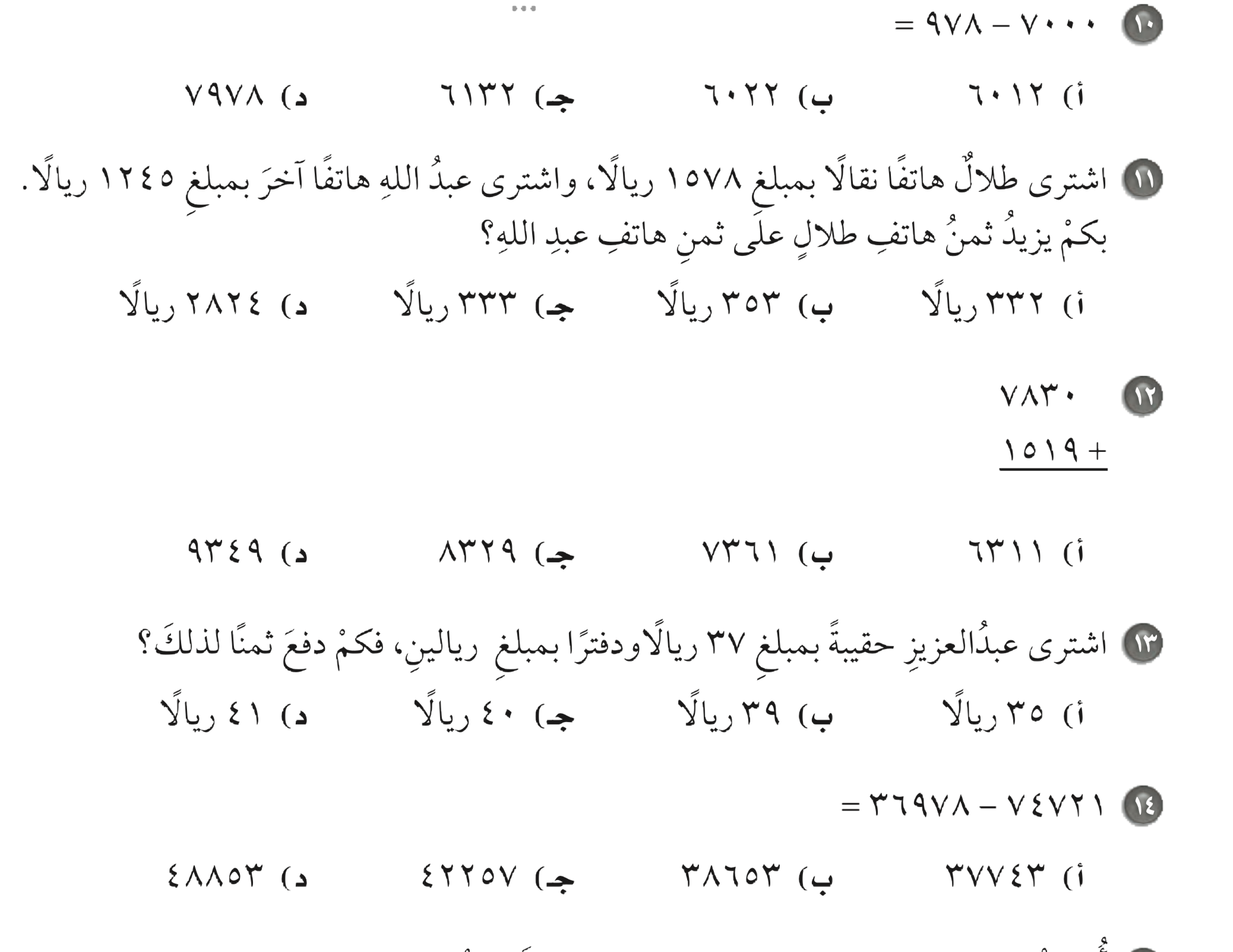 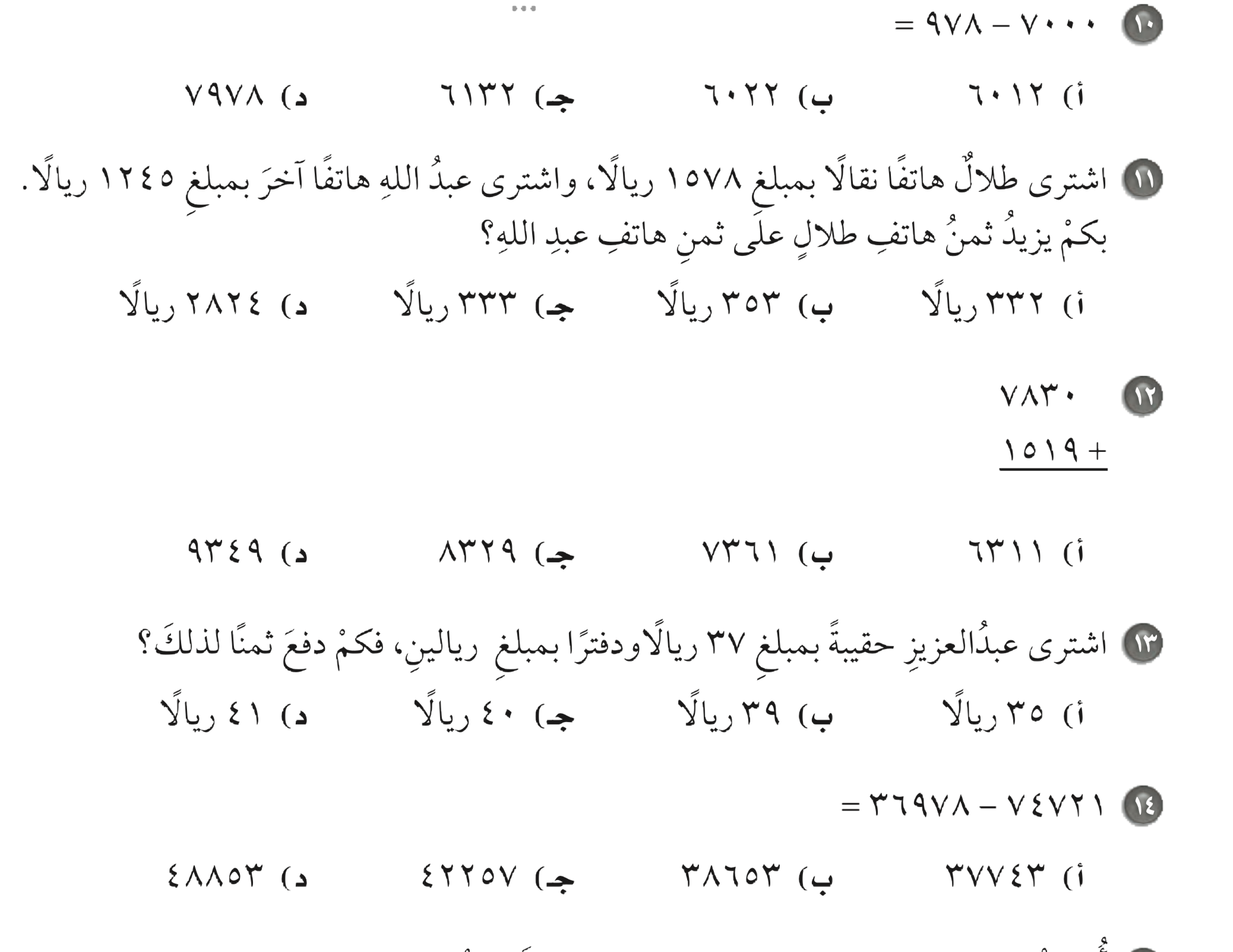 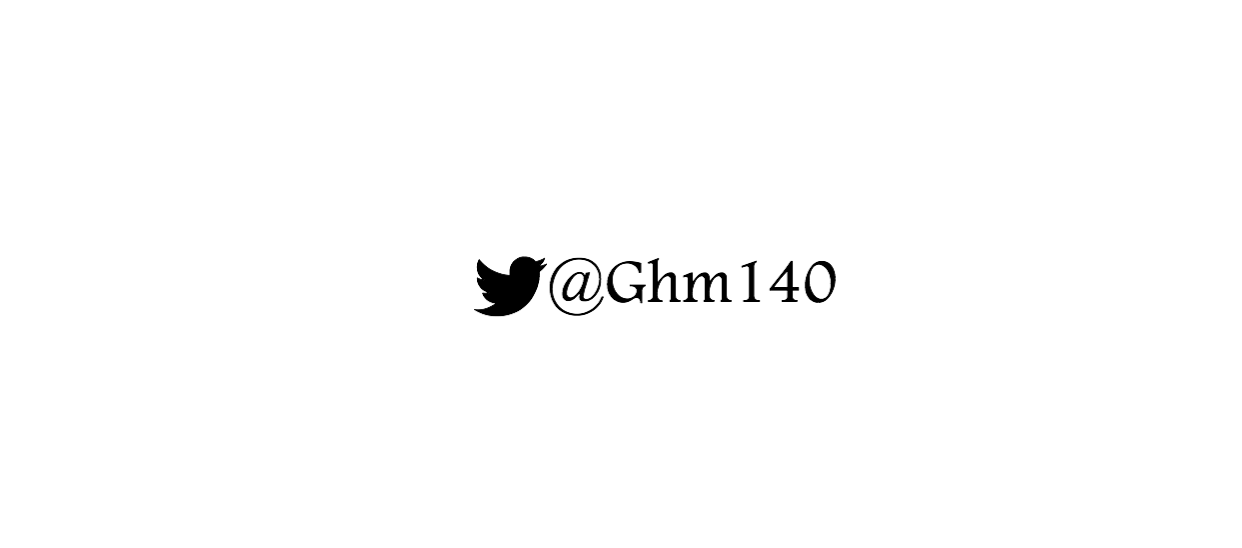 أ
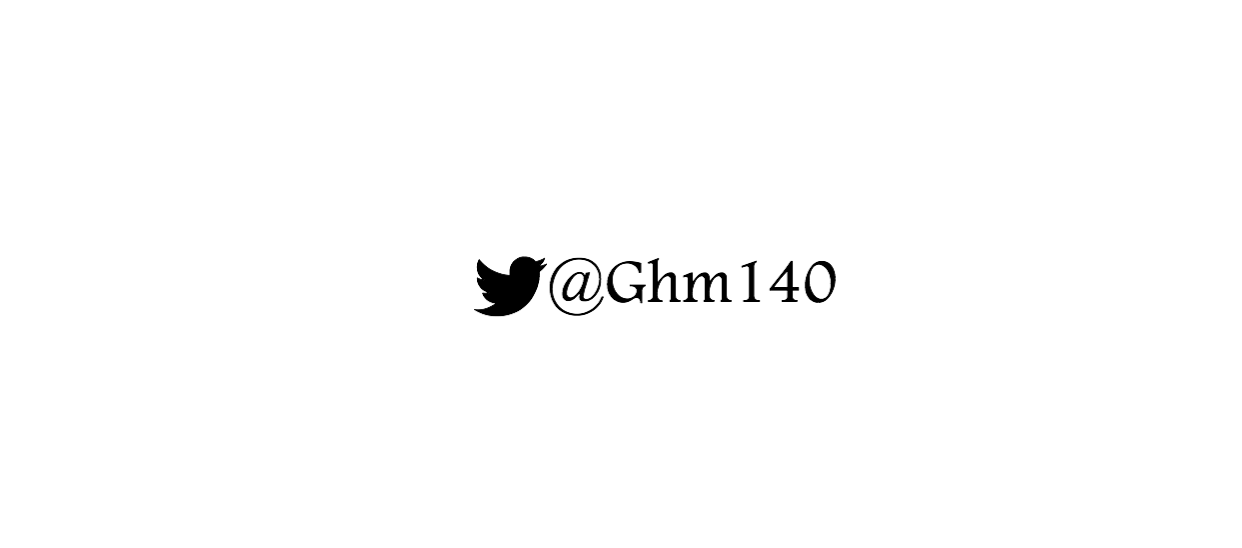 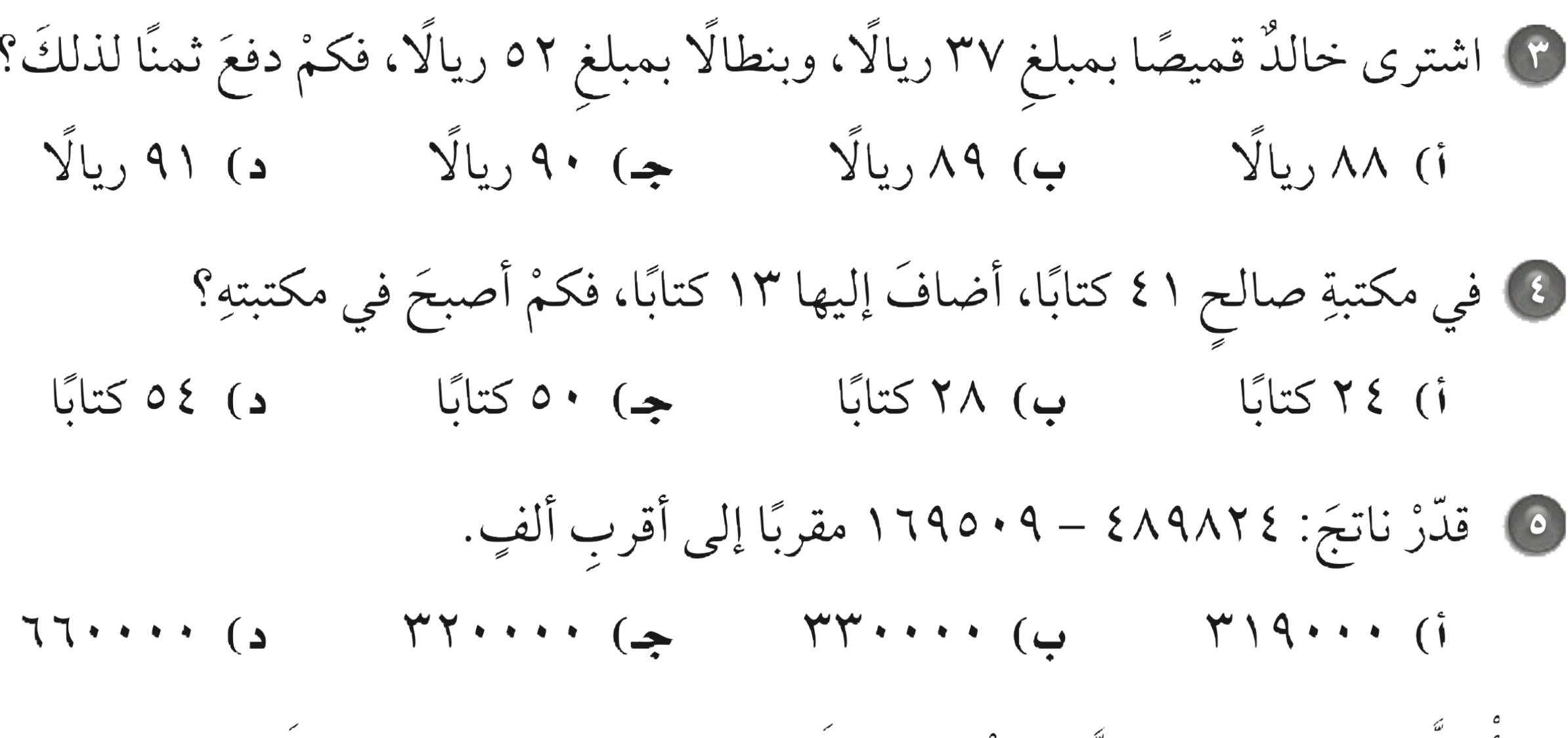 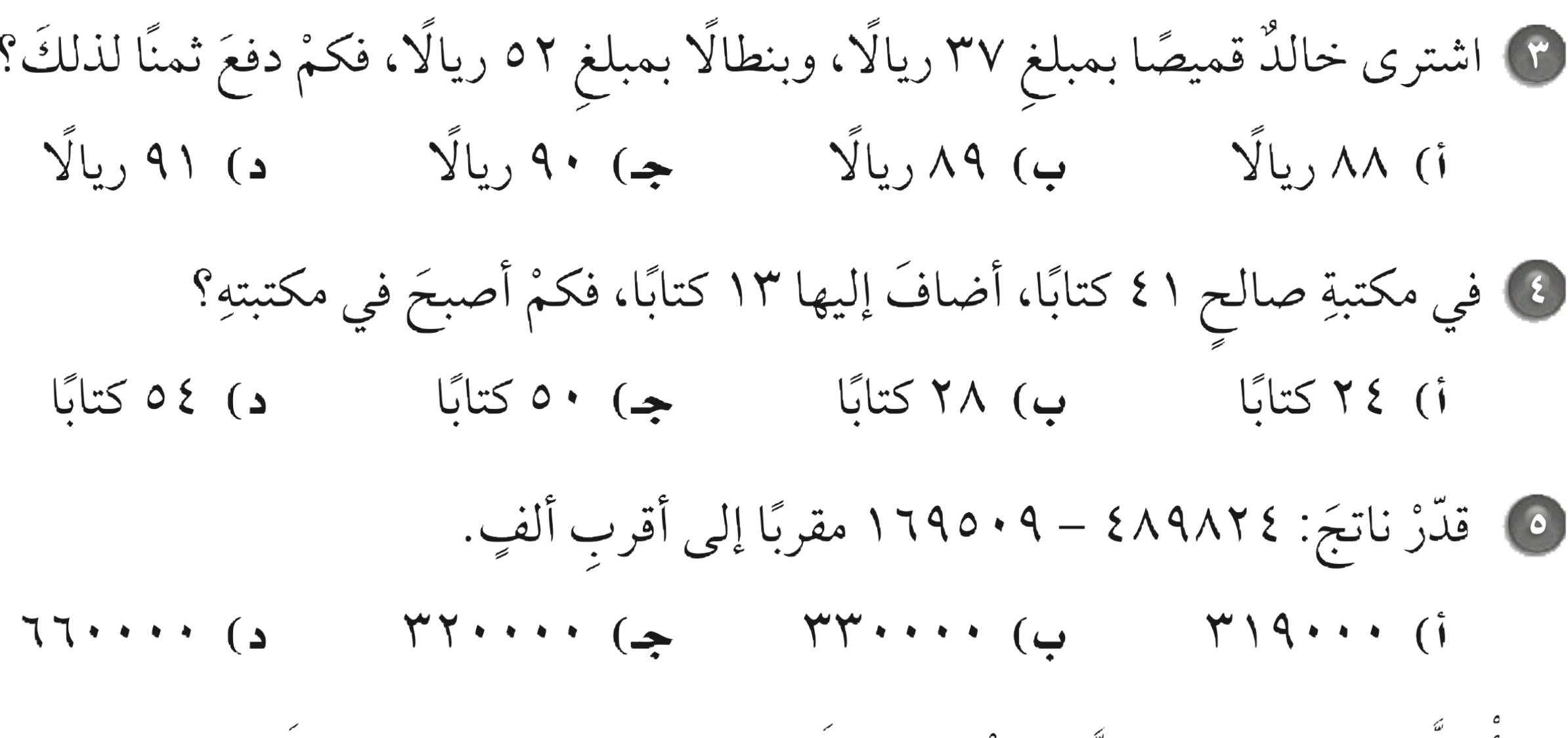 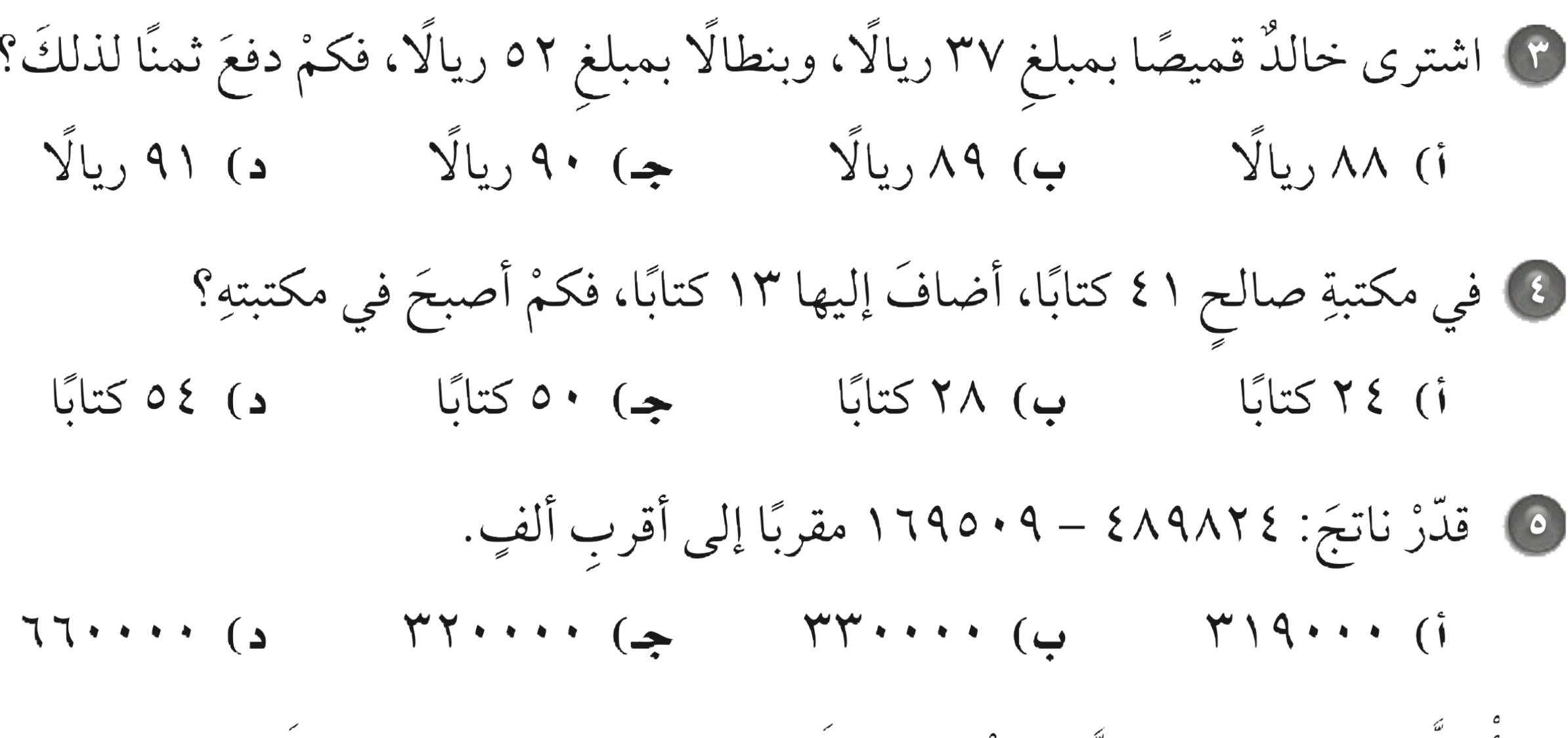 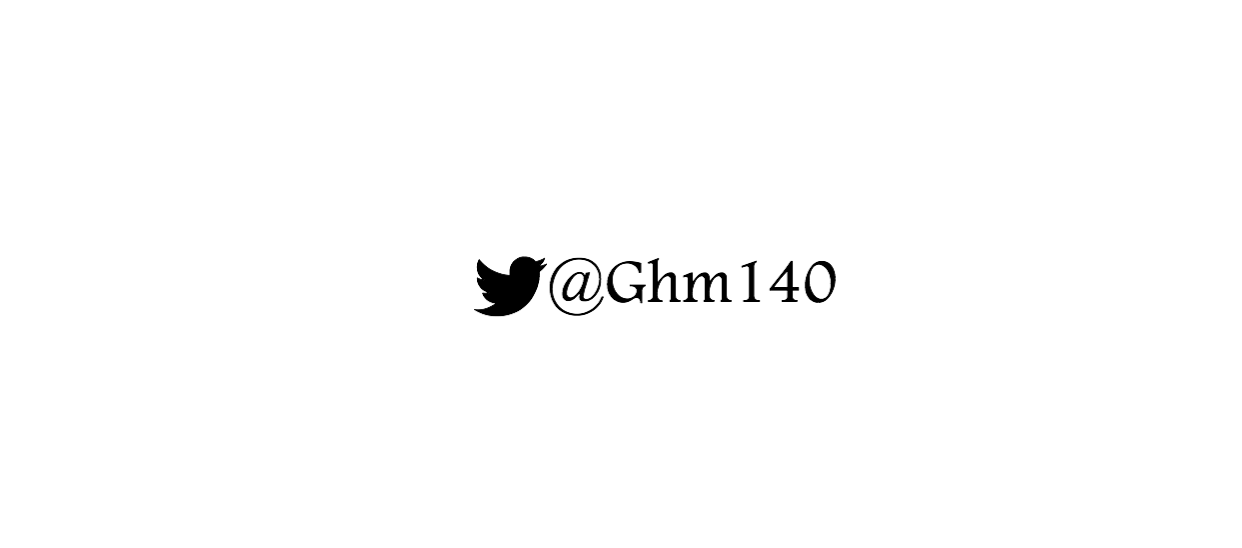 د
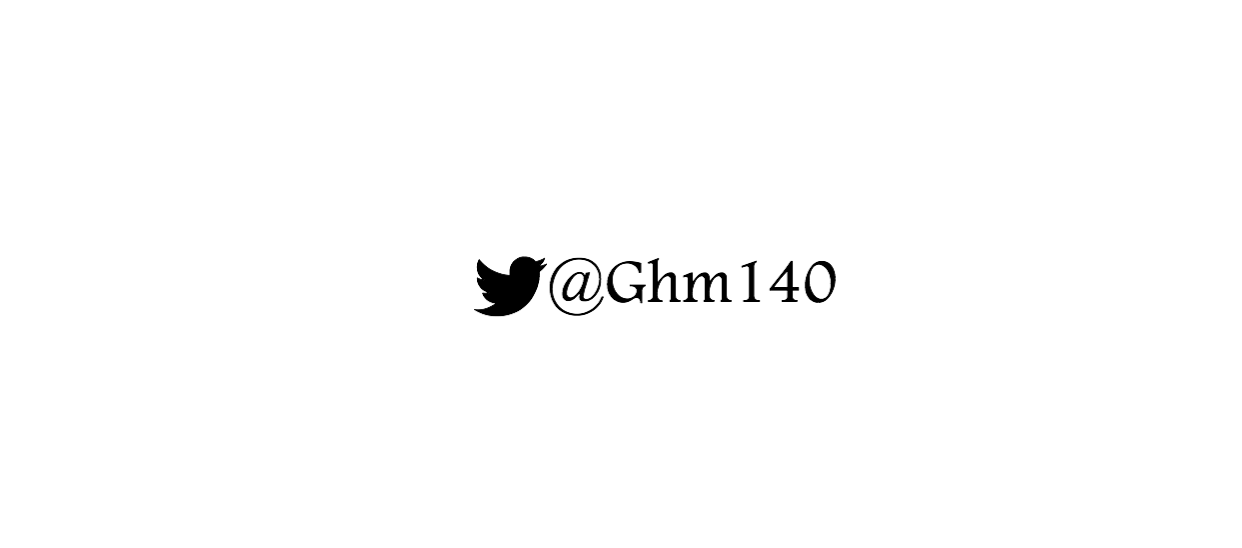 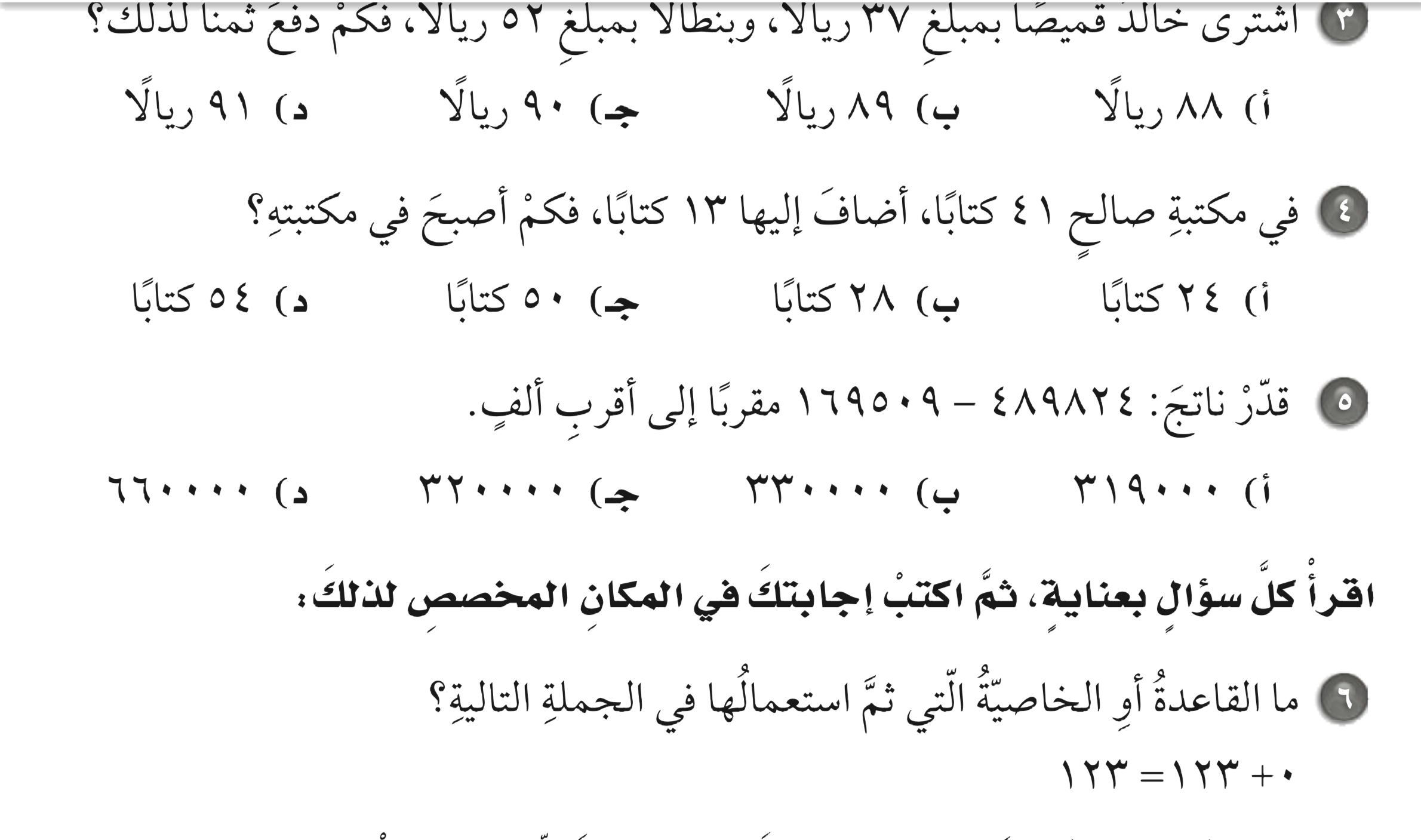 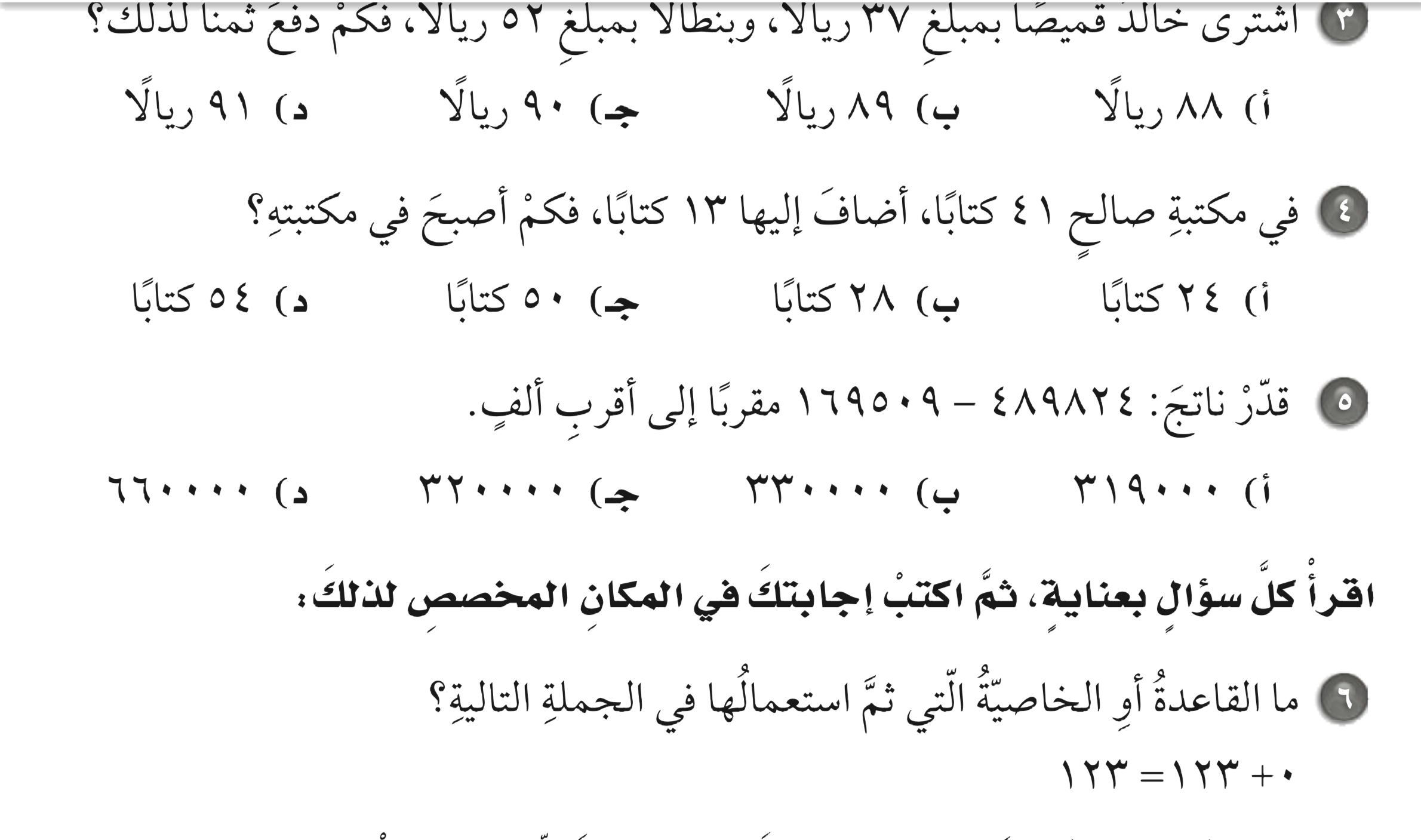 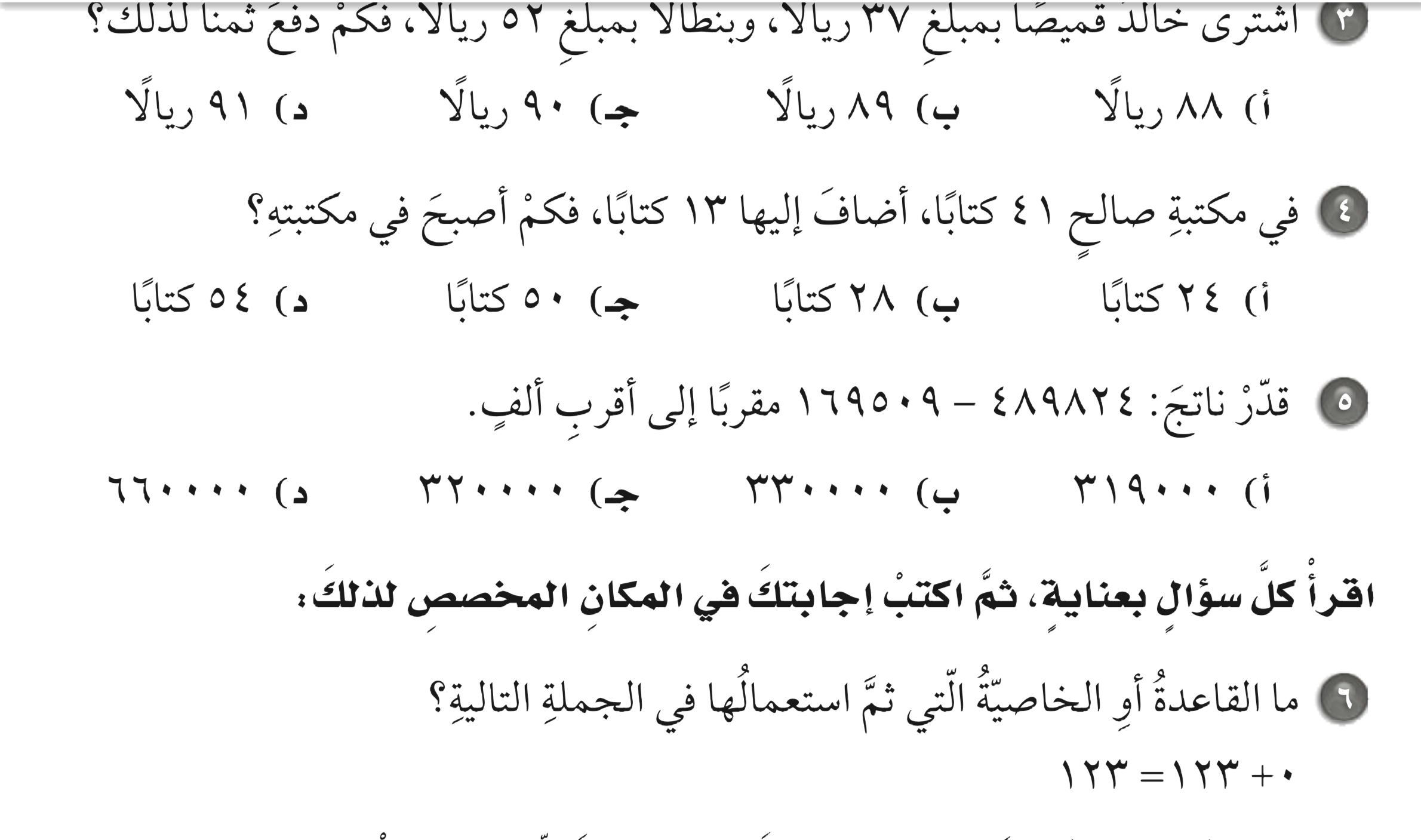 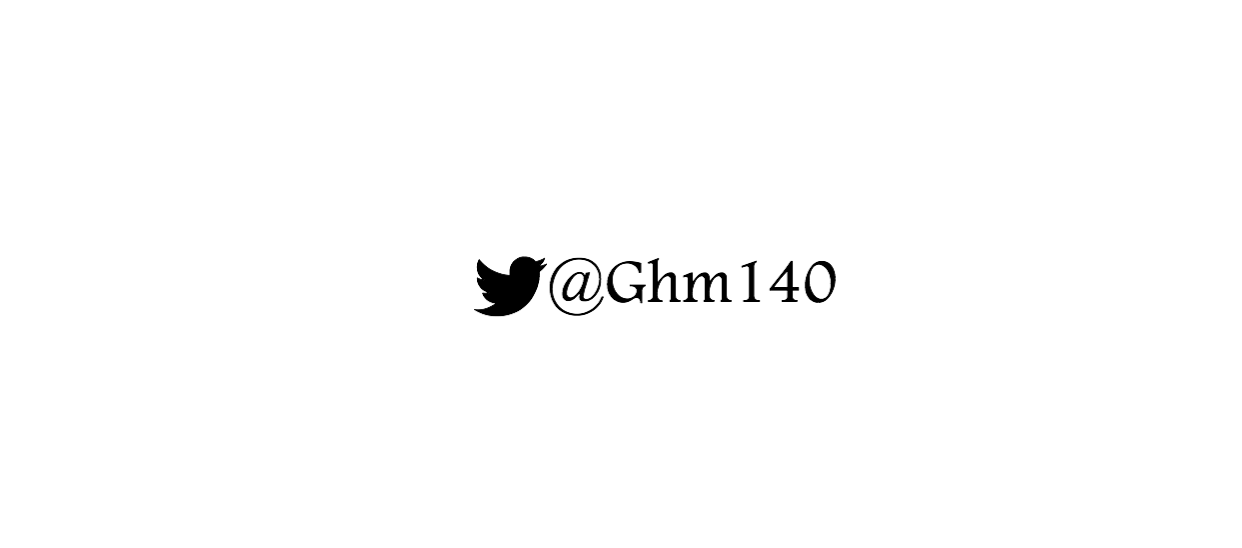 ج
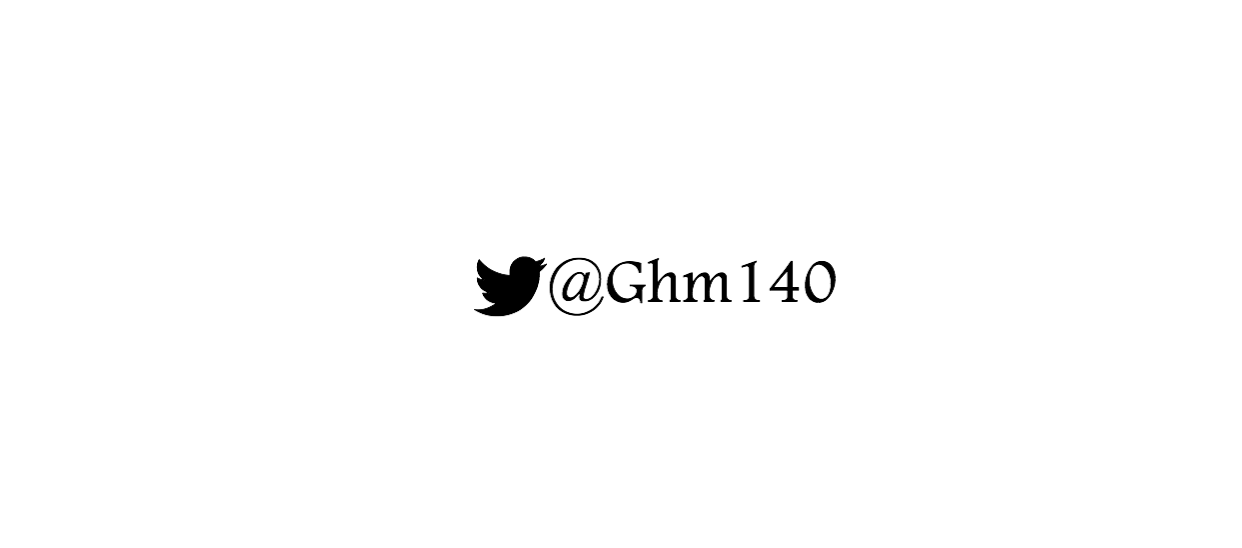 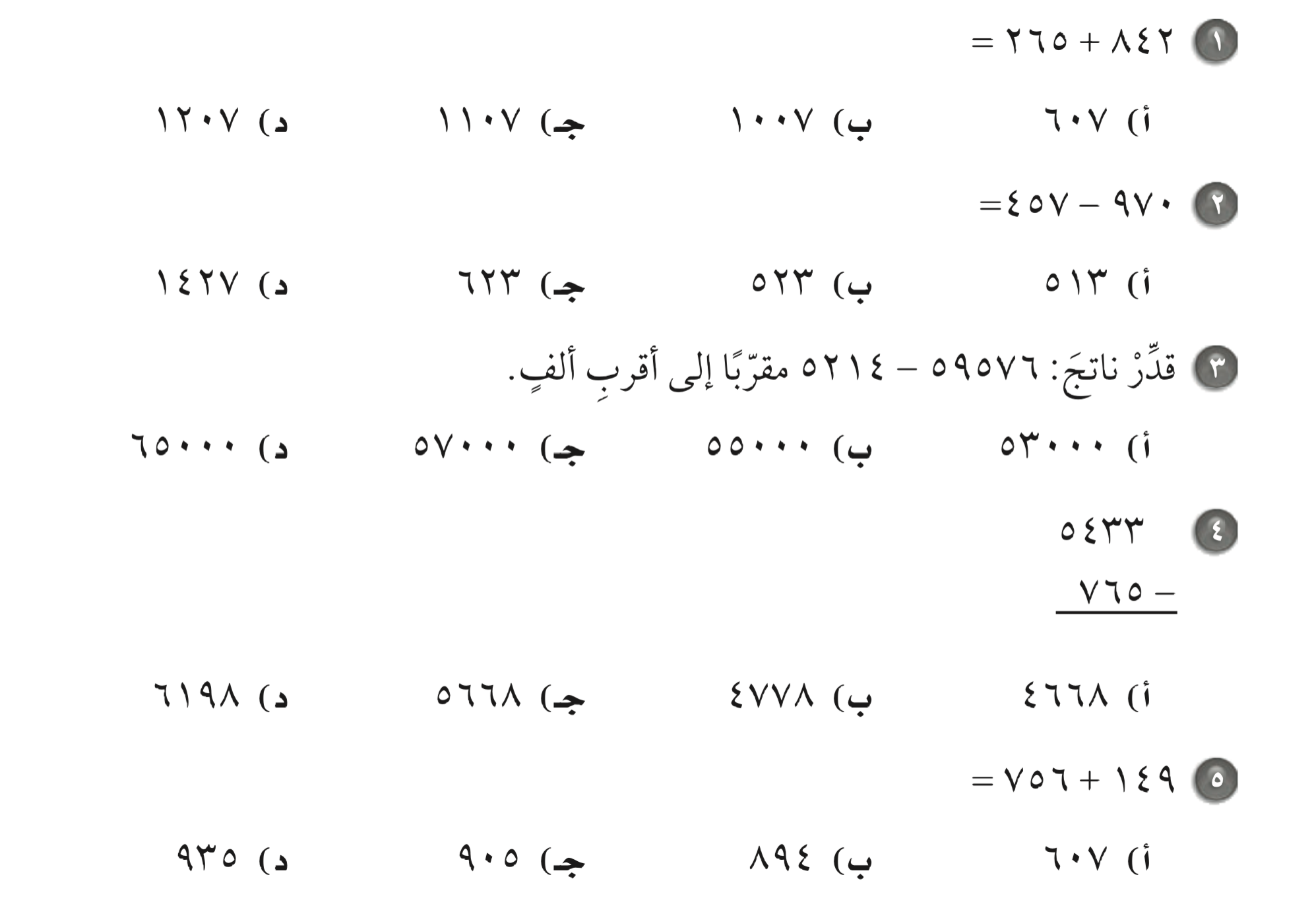 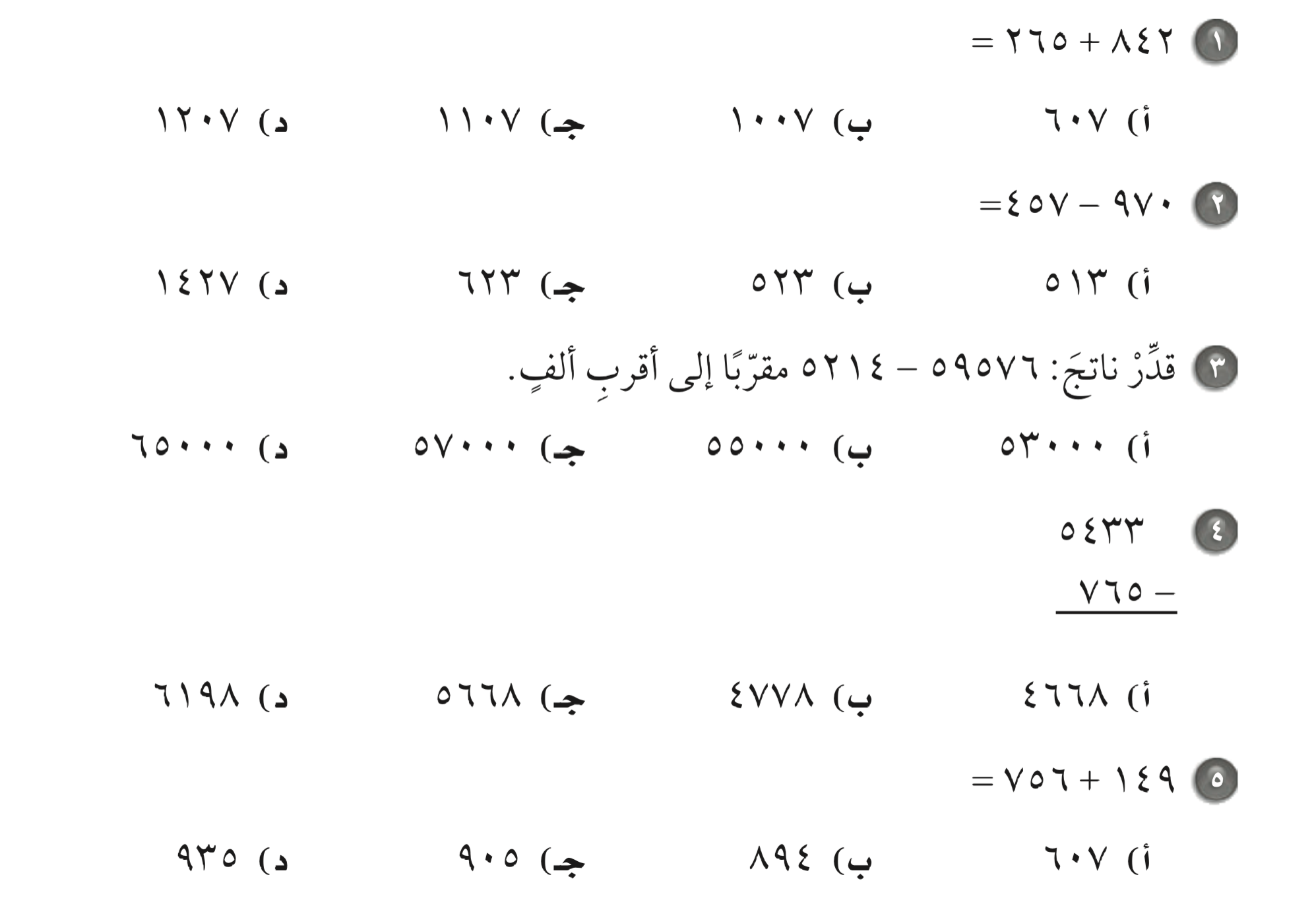 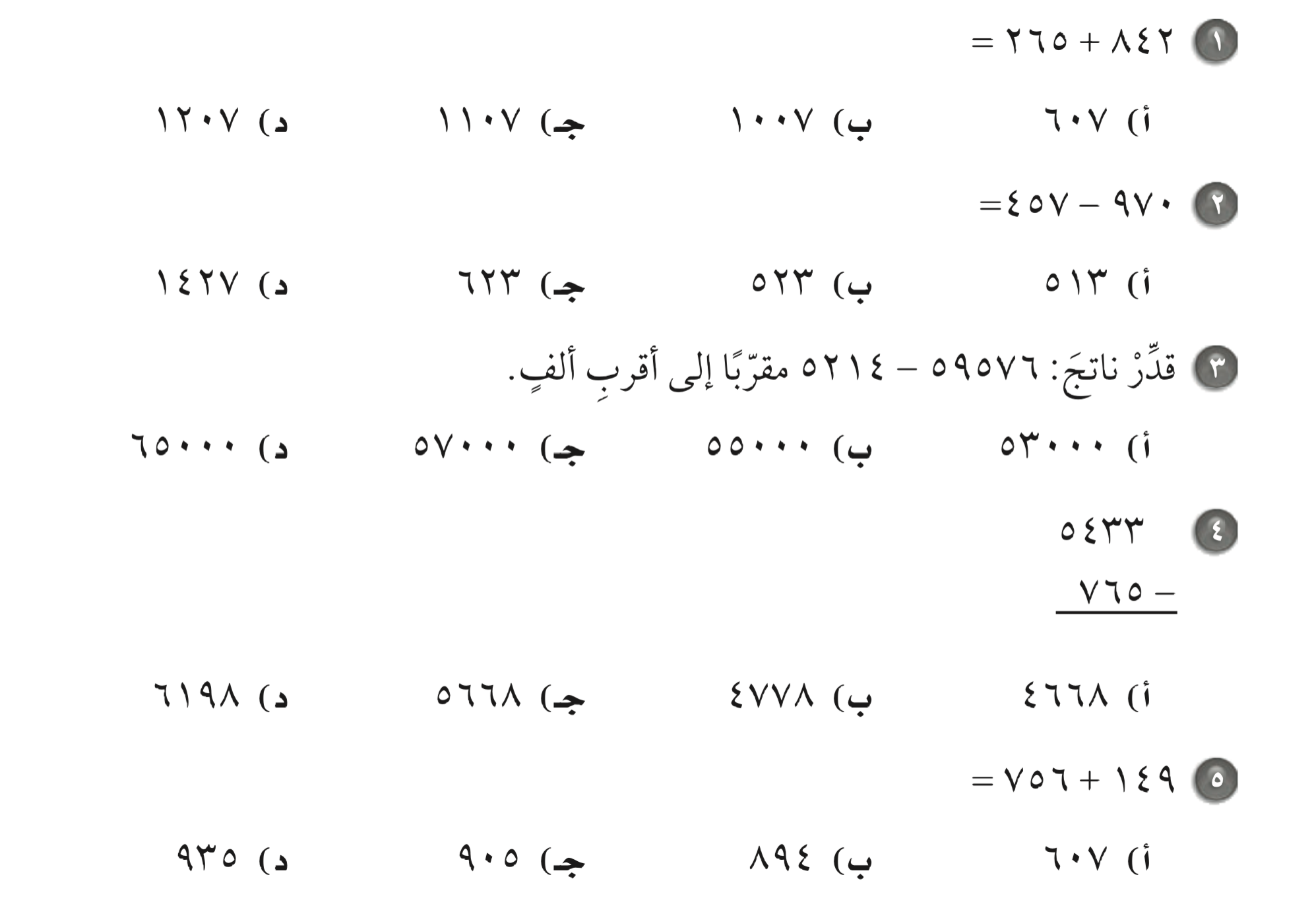 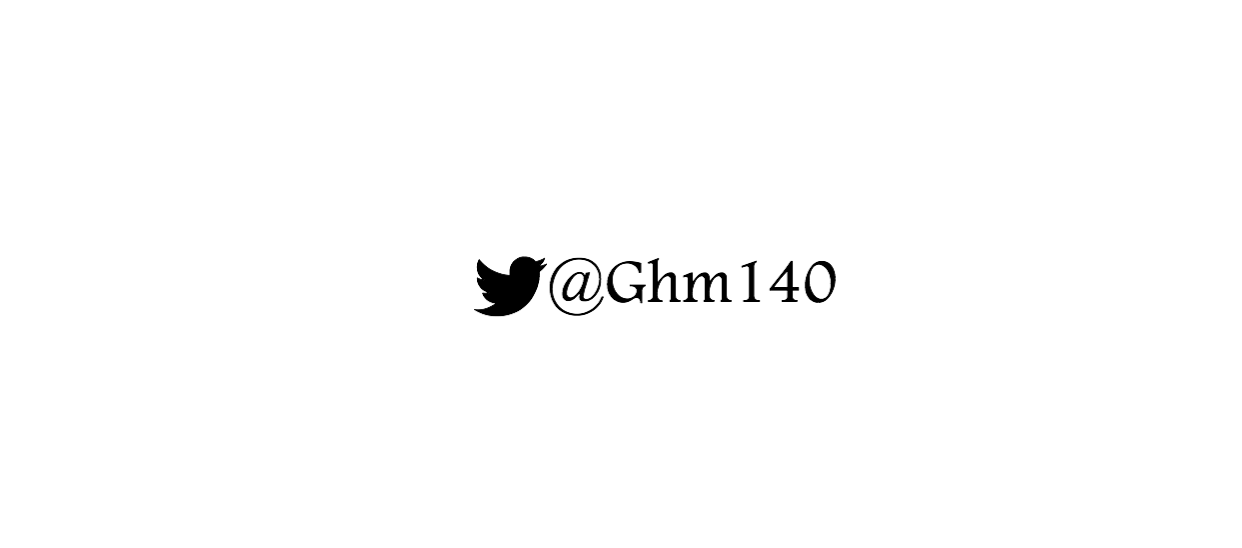 أ
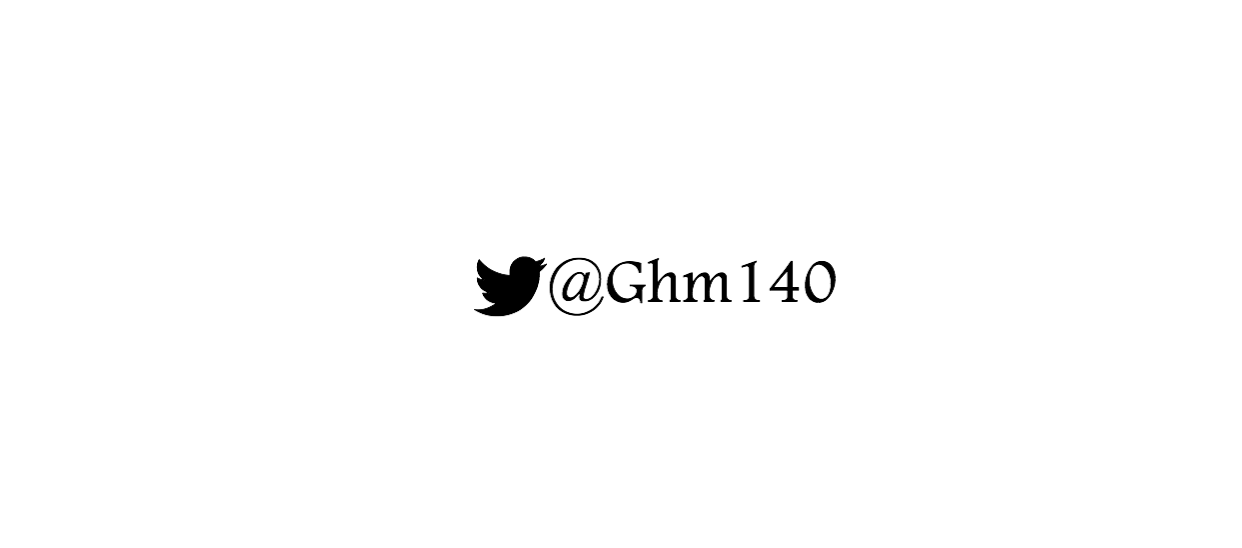 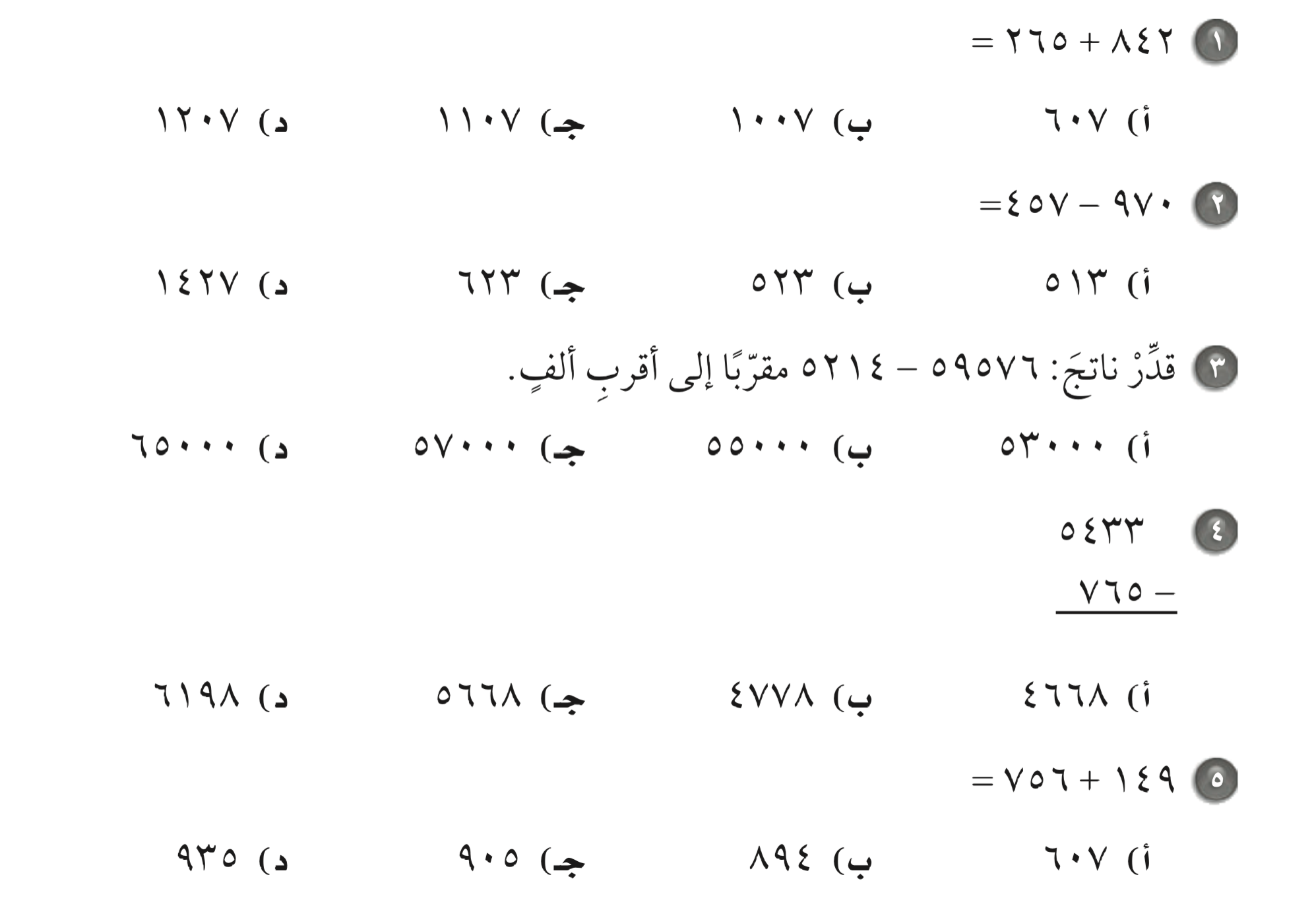 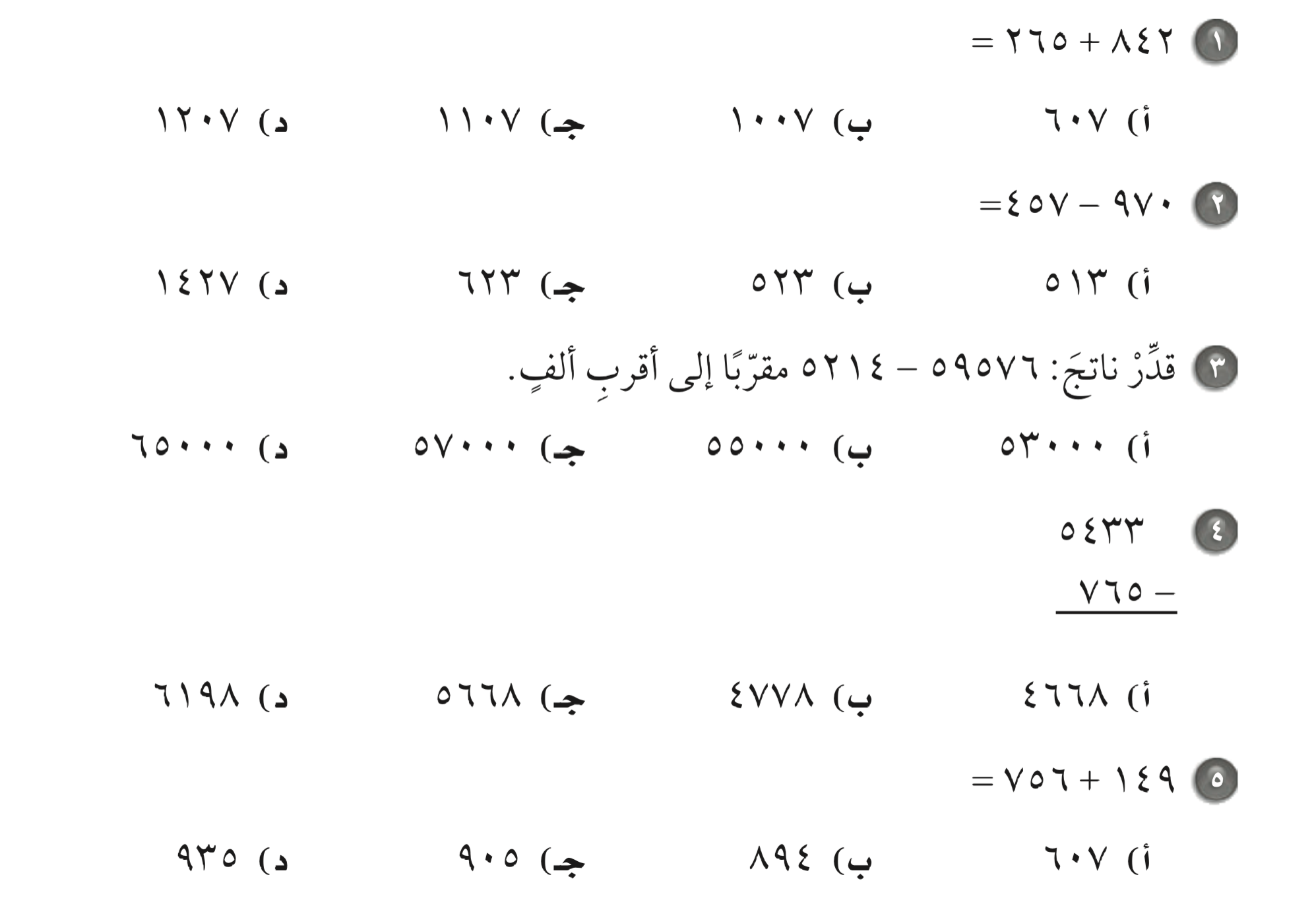 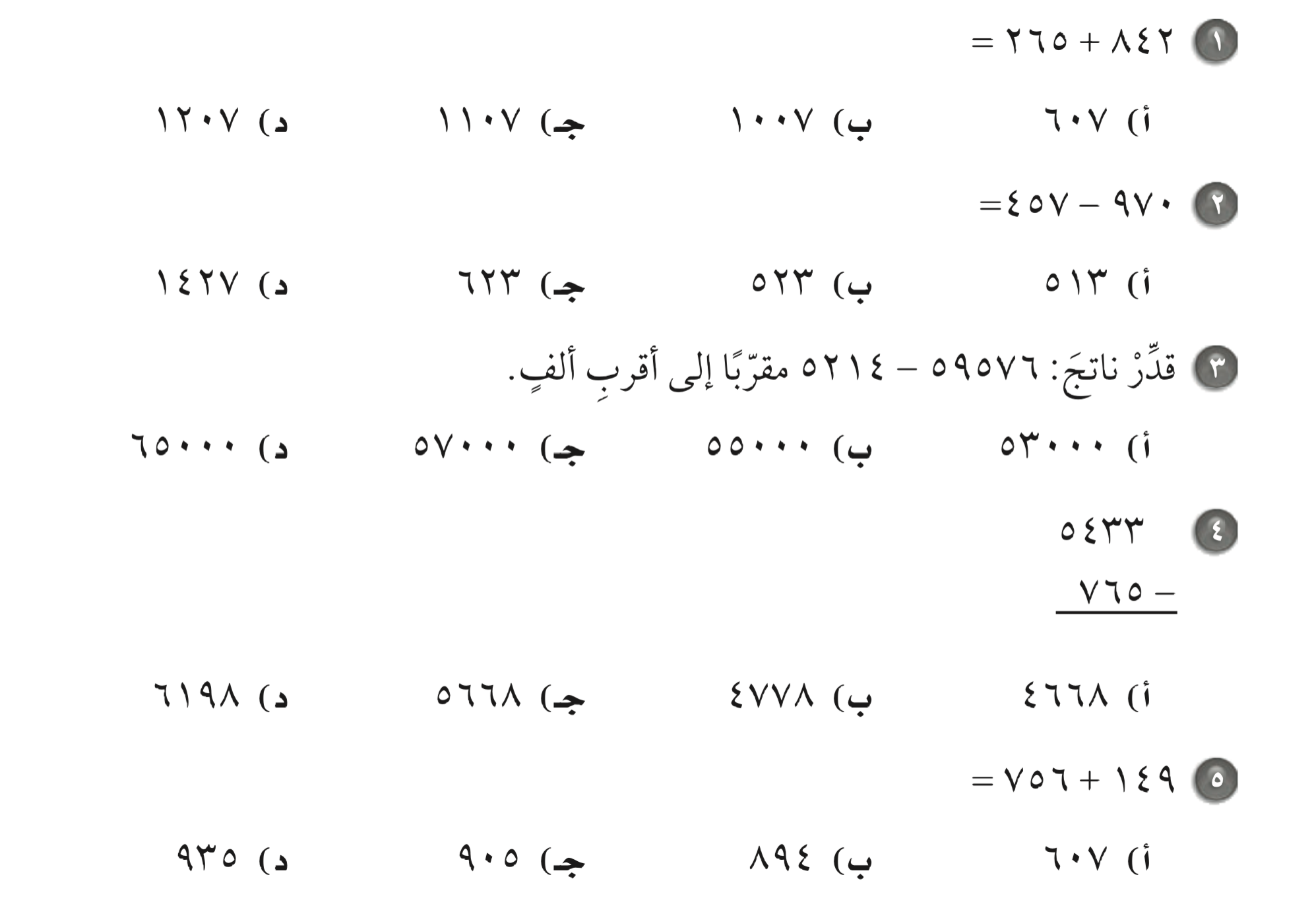 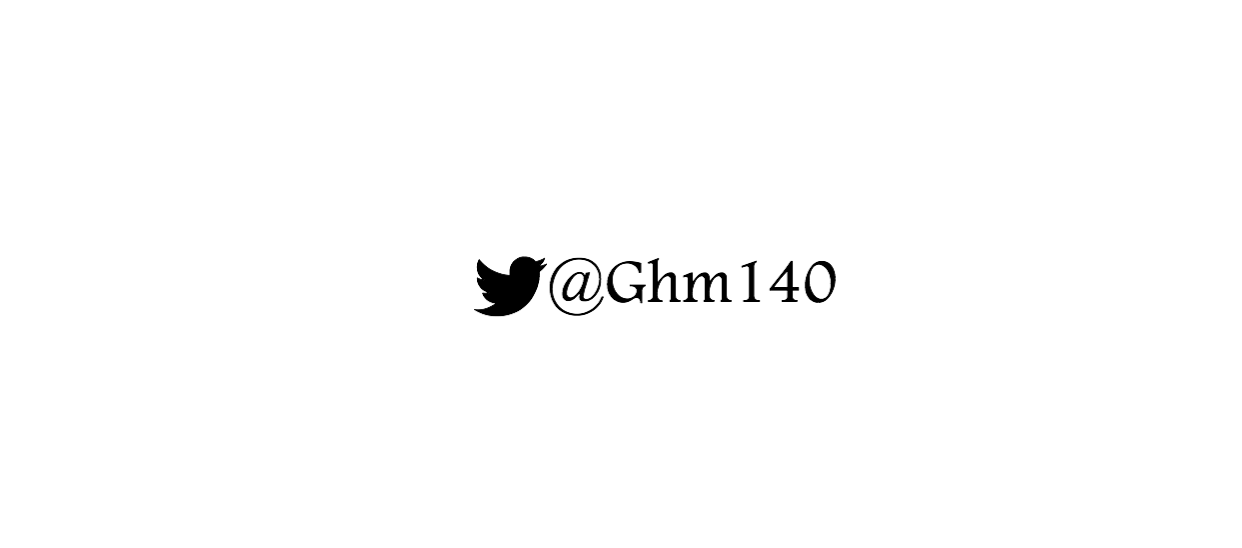 ج
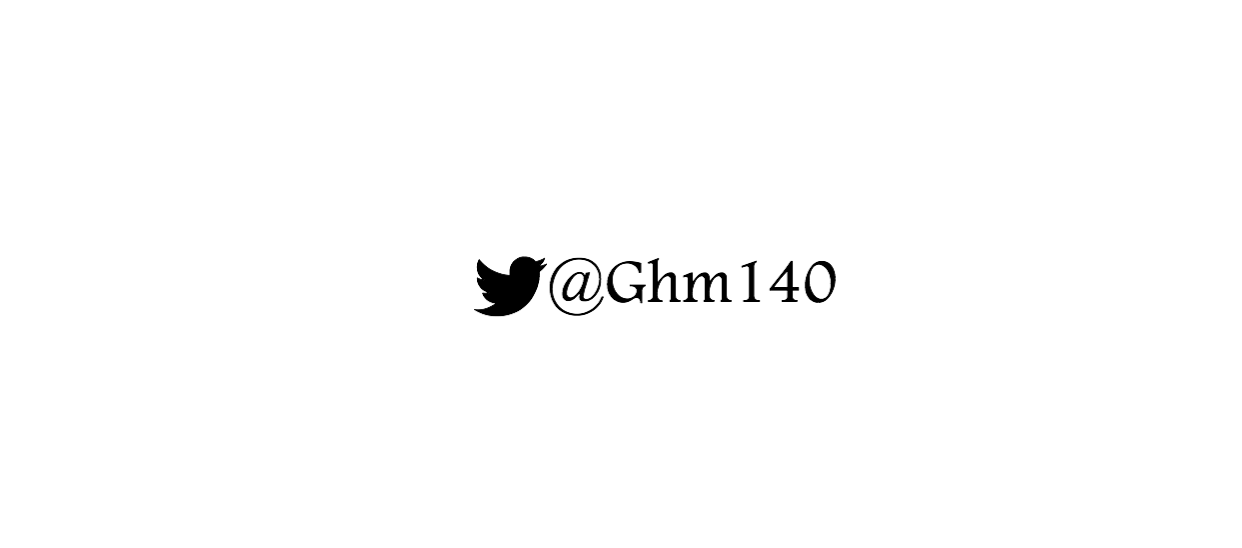 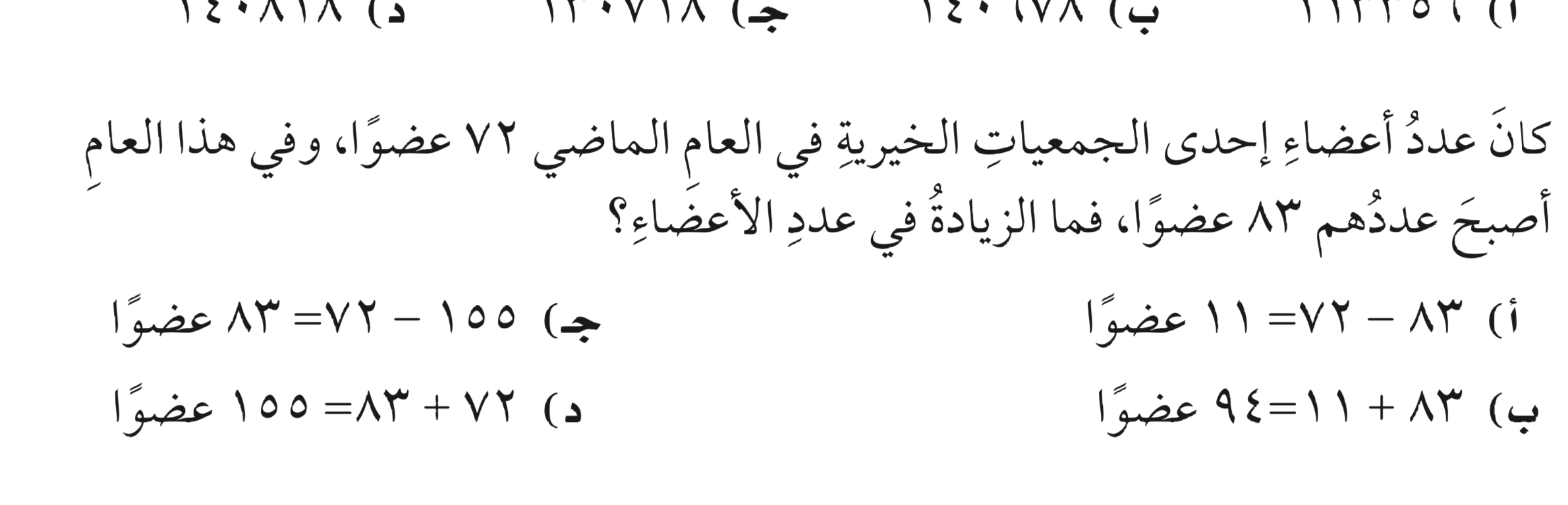 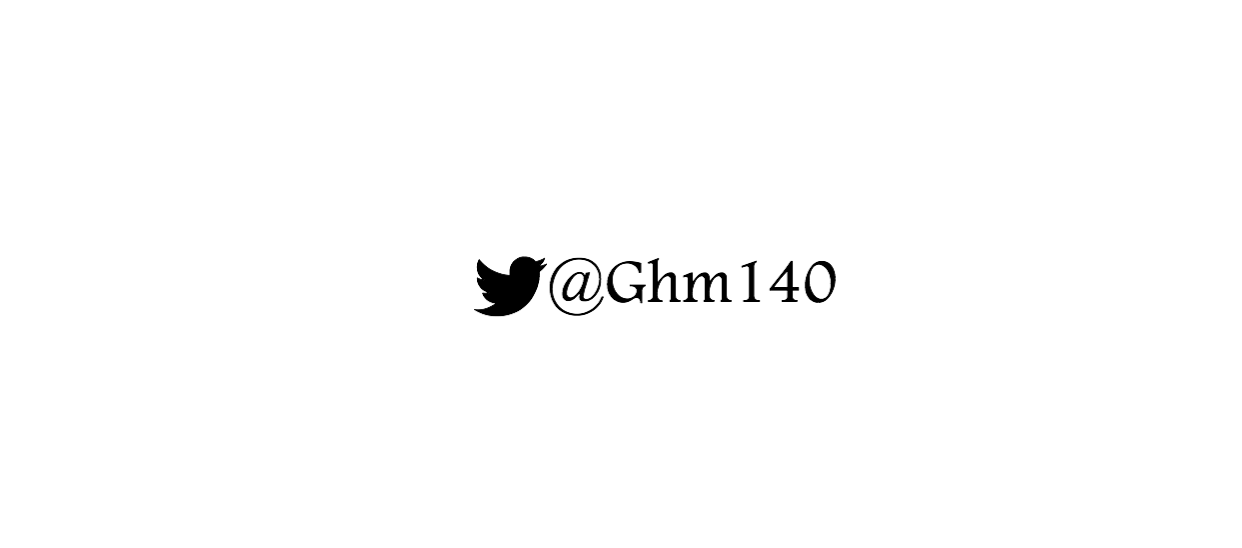 أ
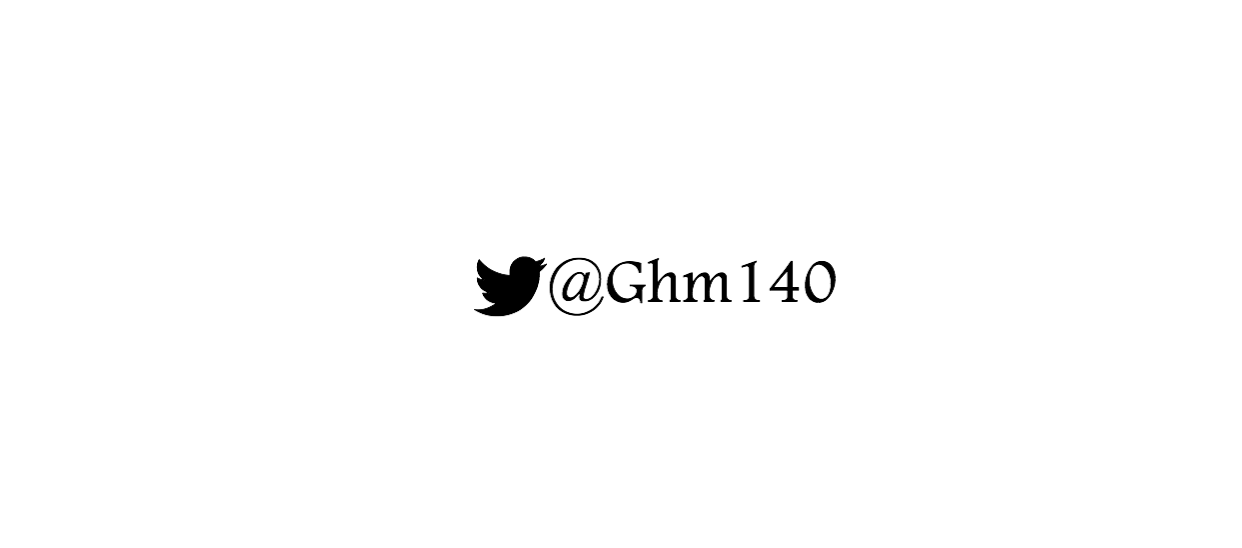 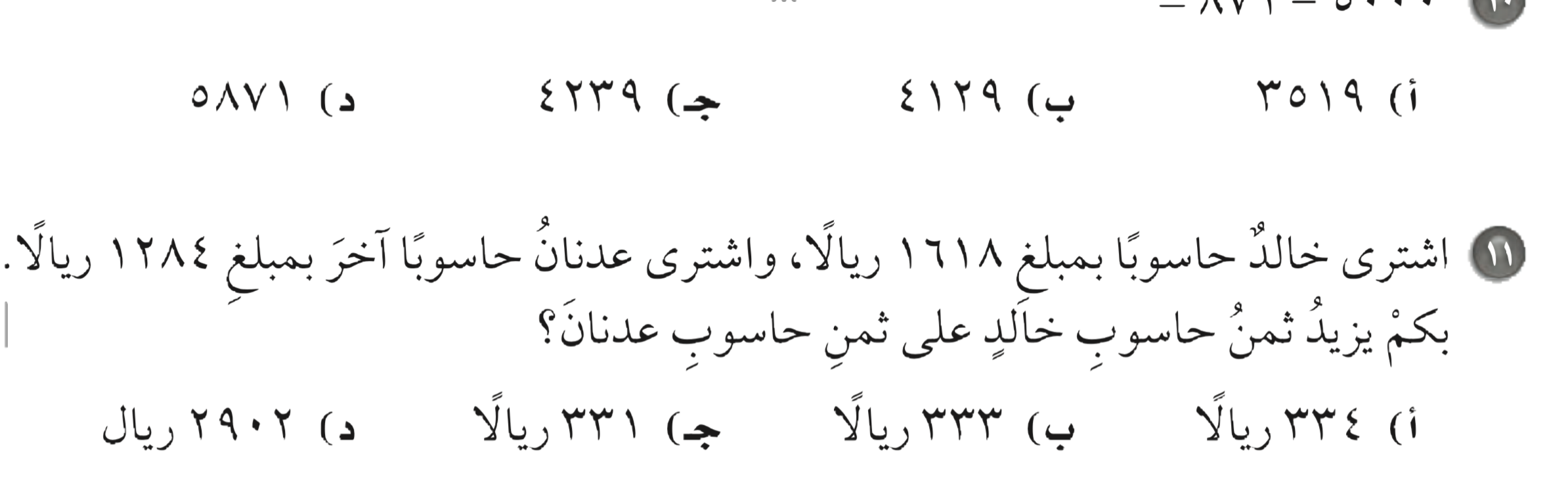 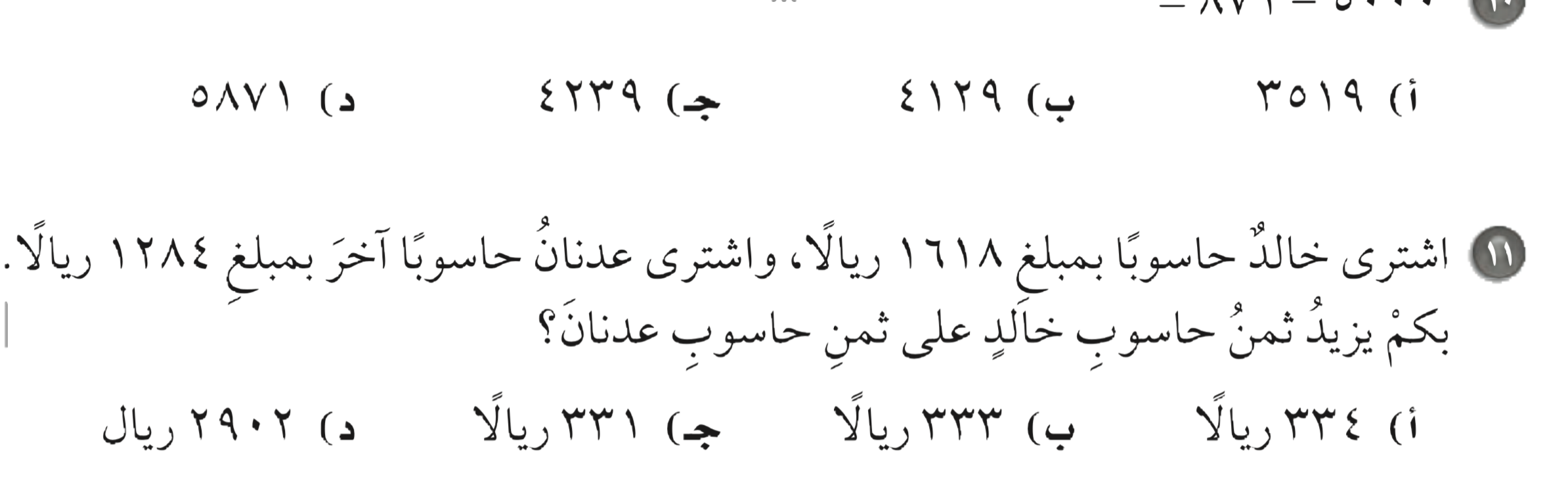 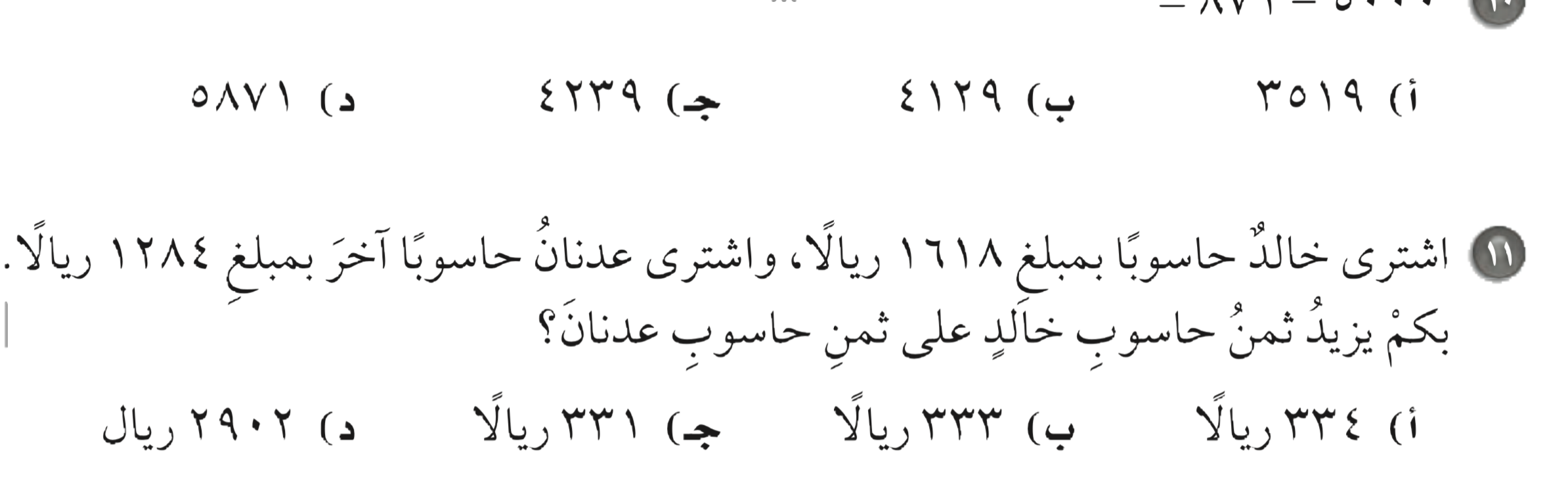 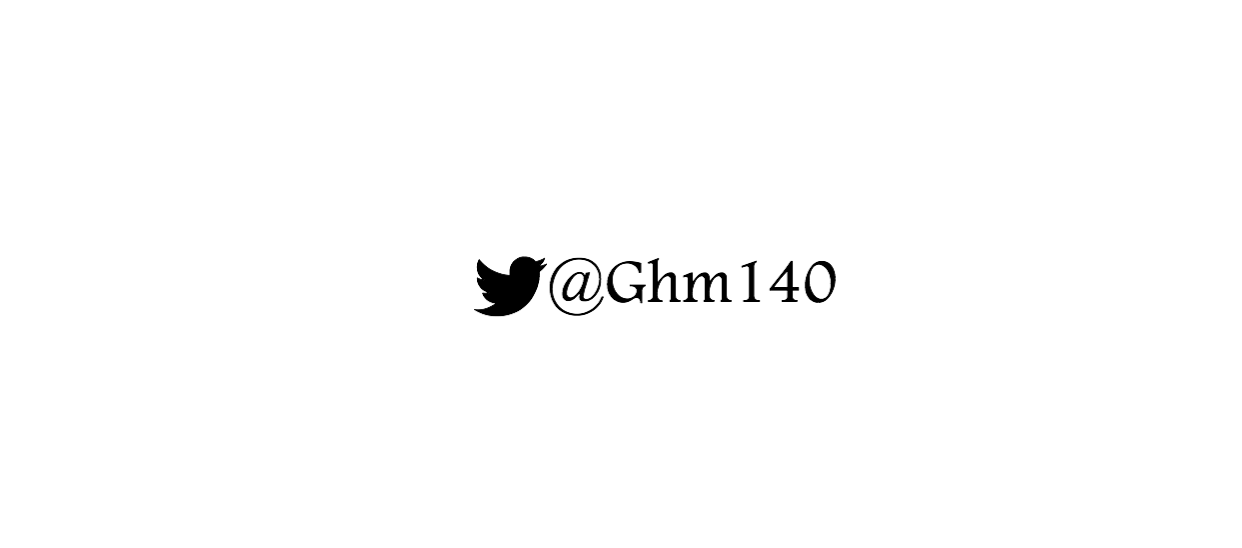 أ
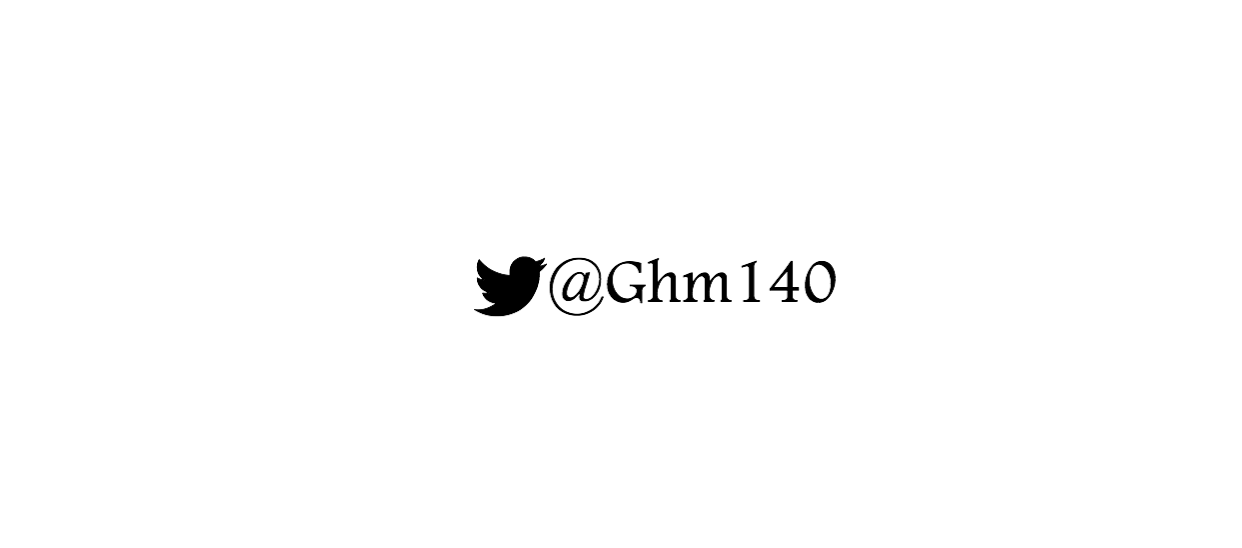 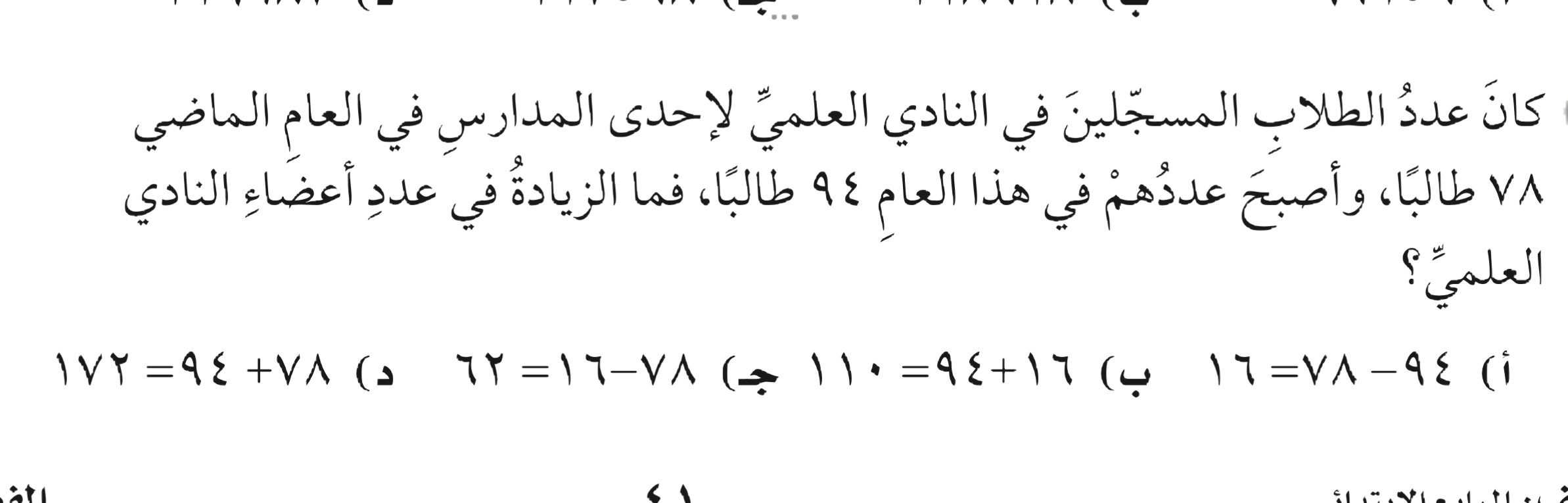 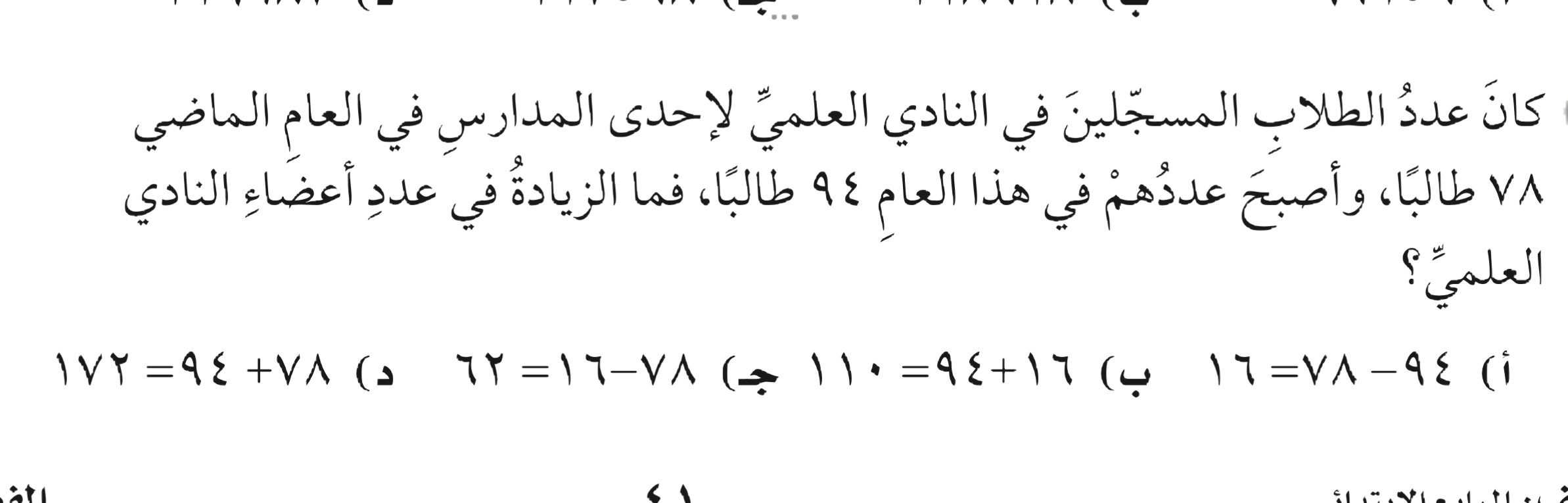 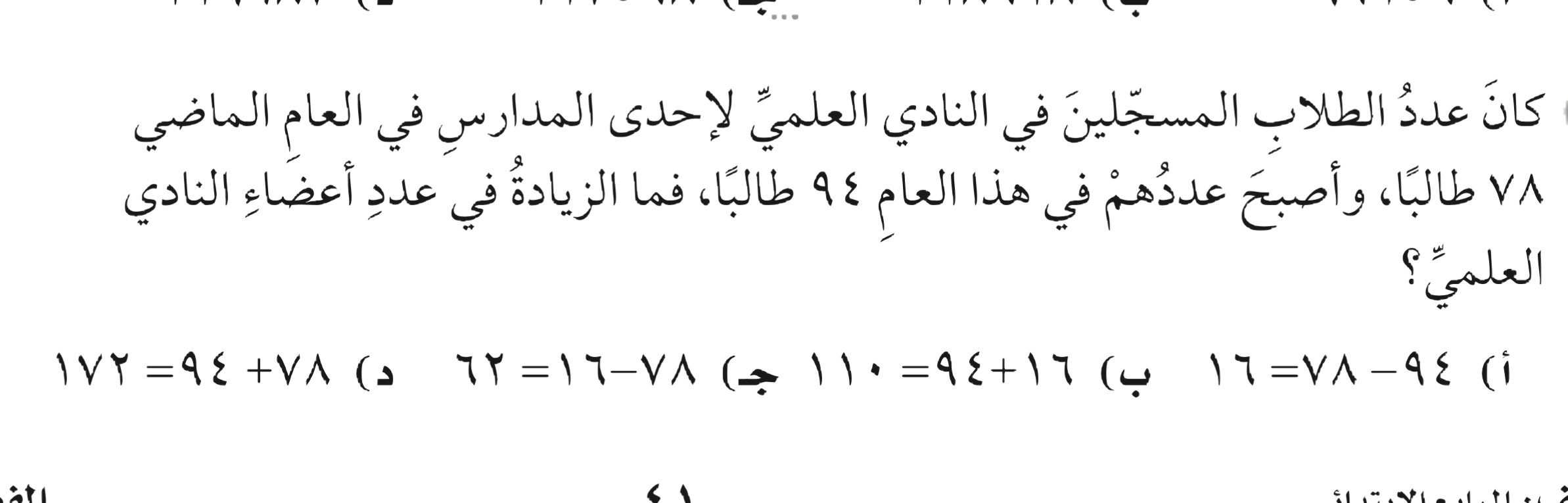 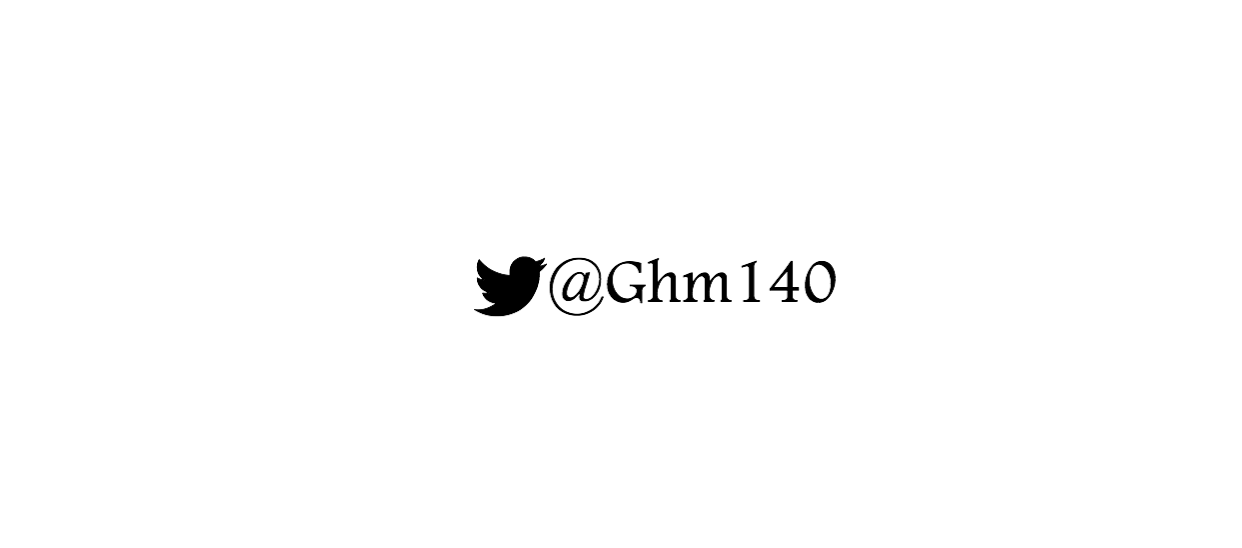 أ
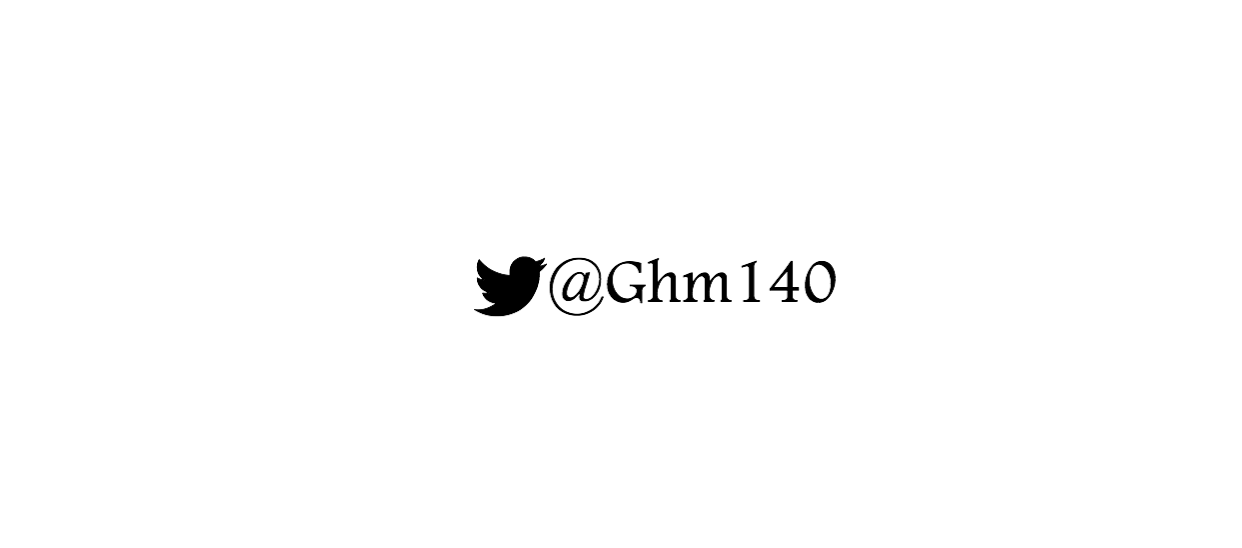 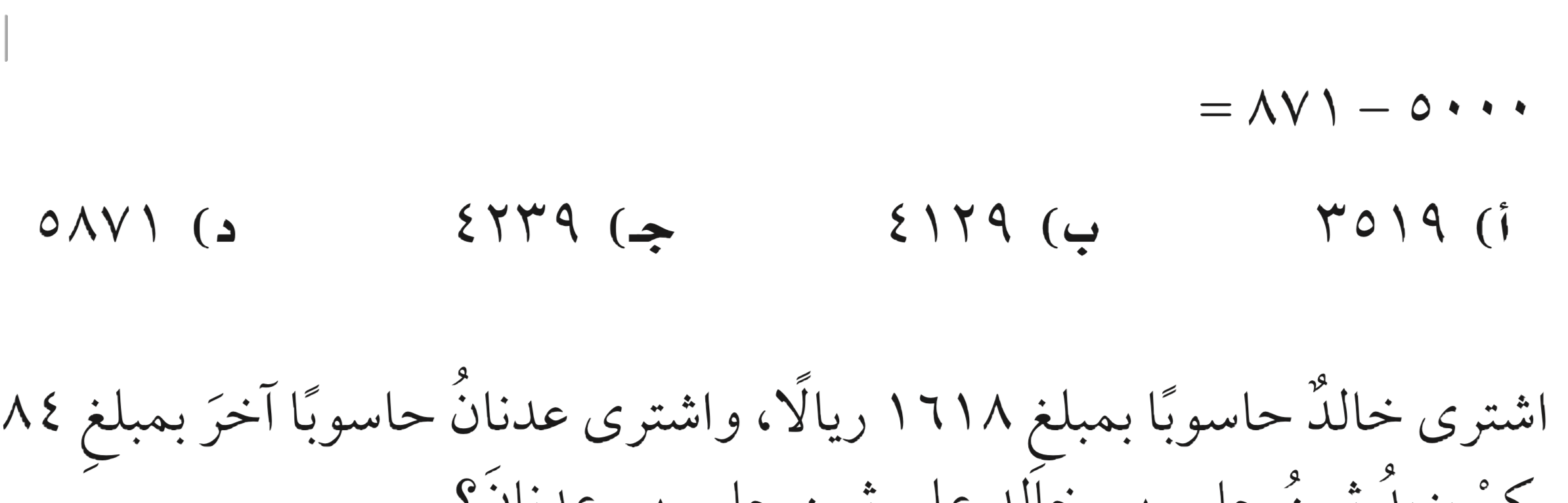 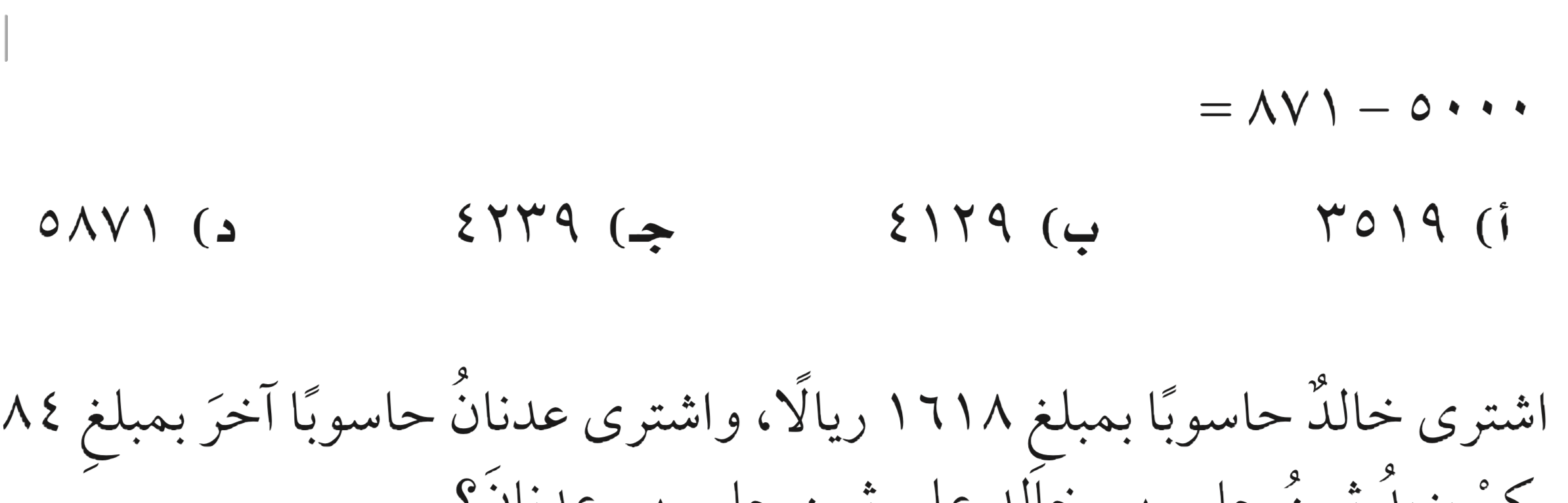 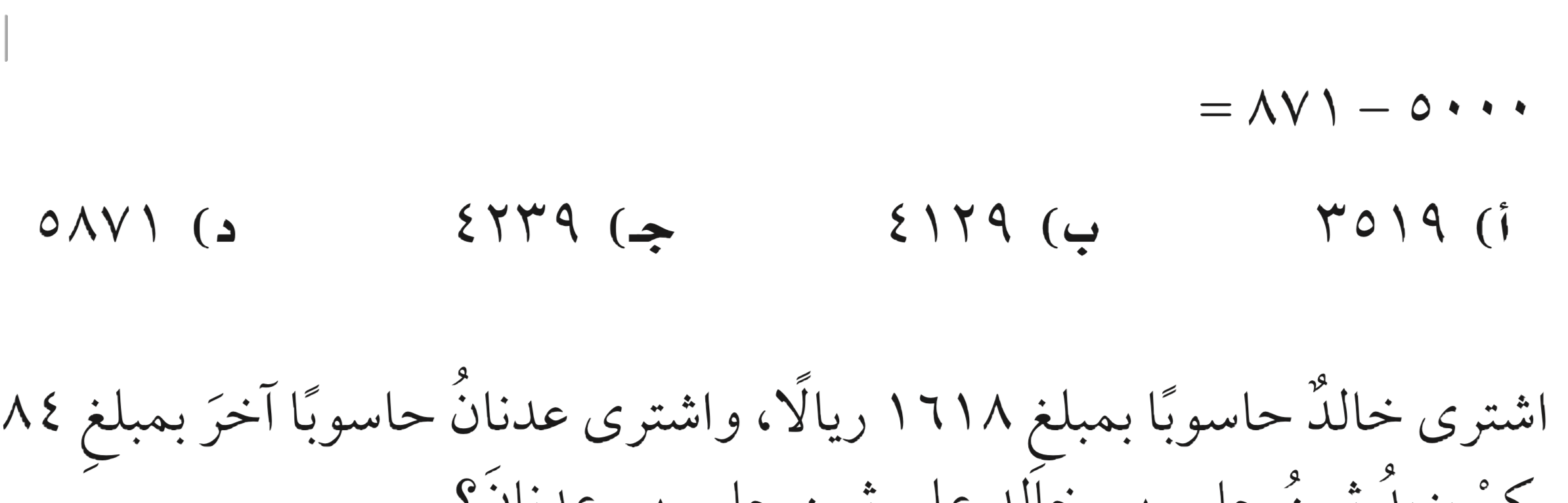 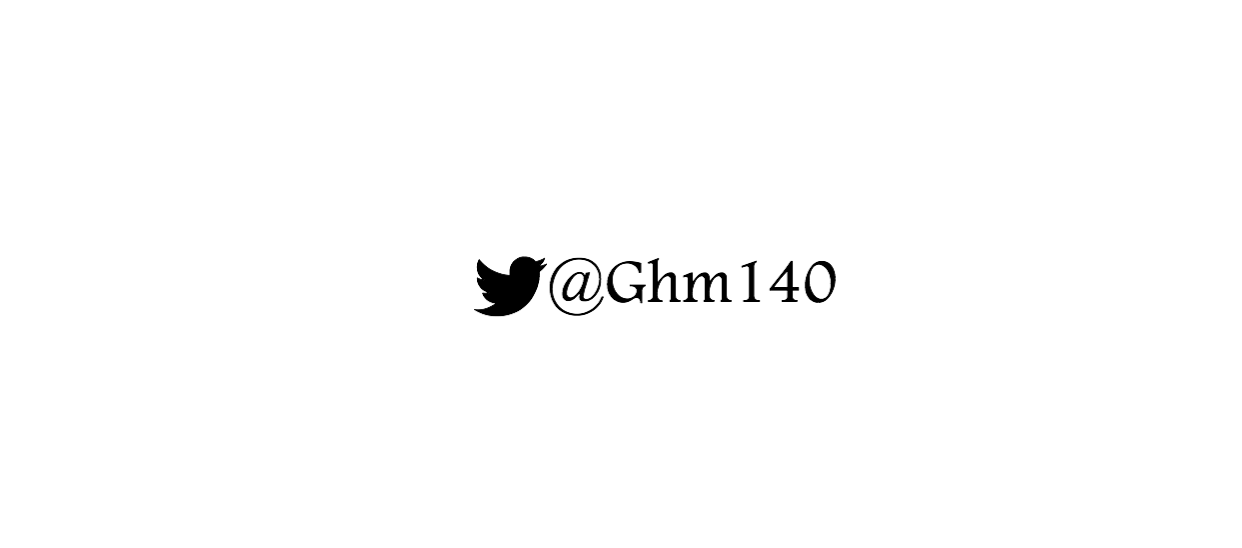 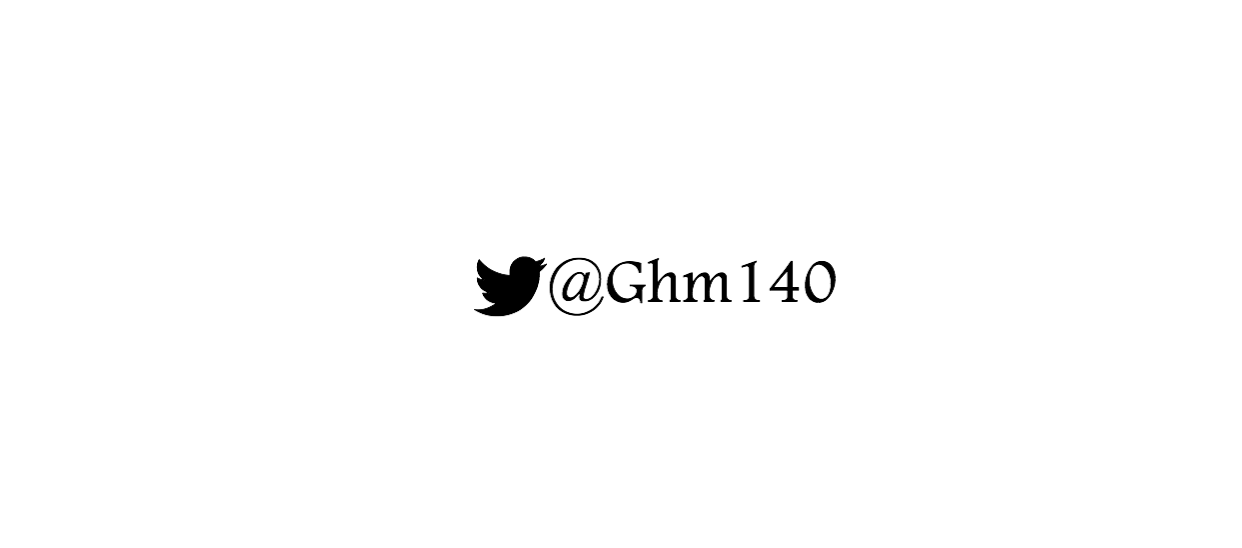 ب
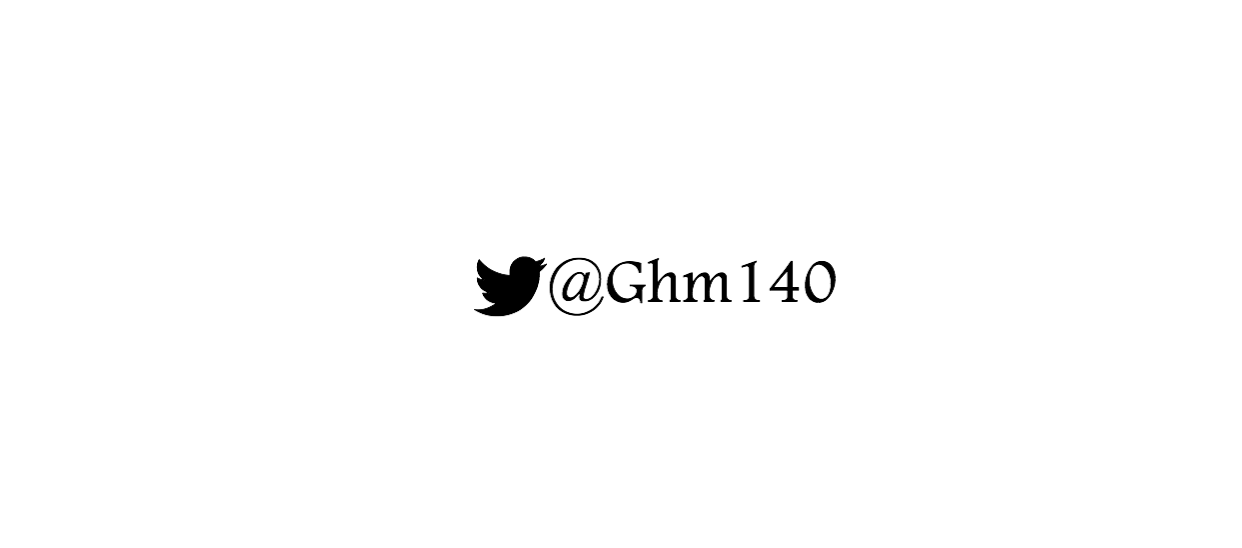 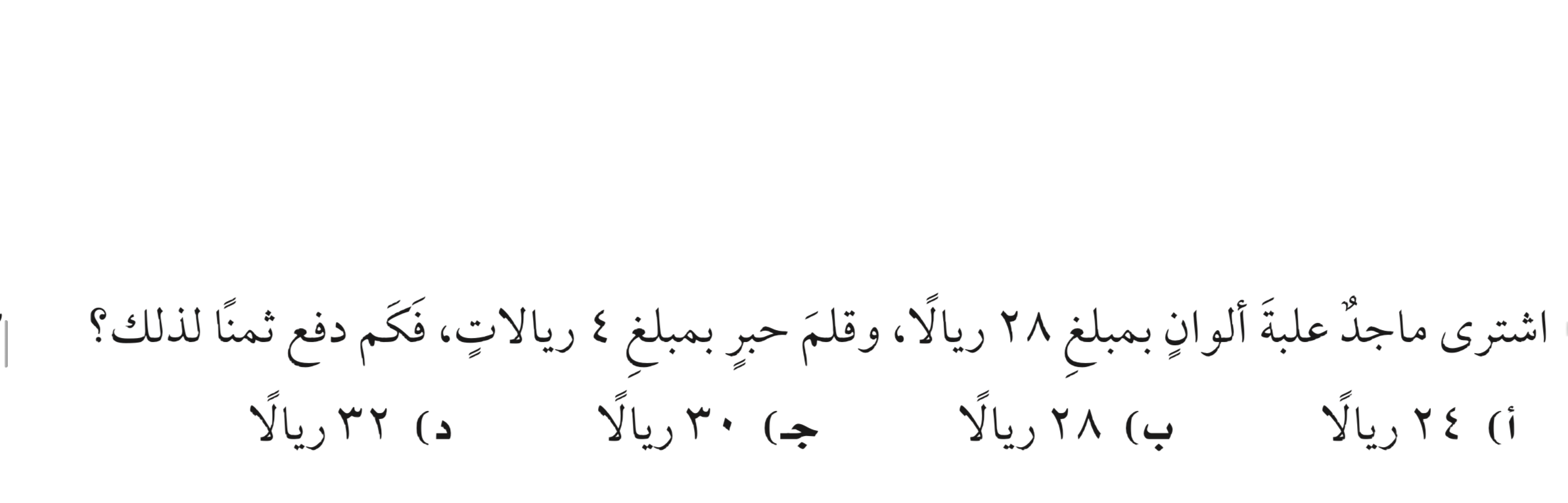 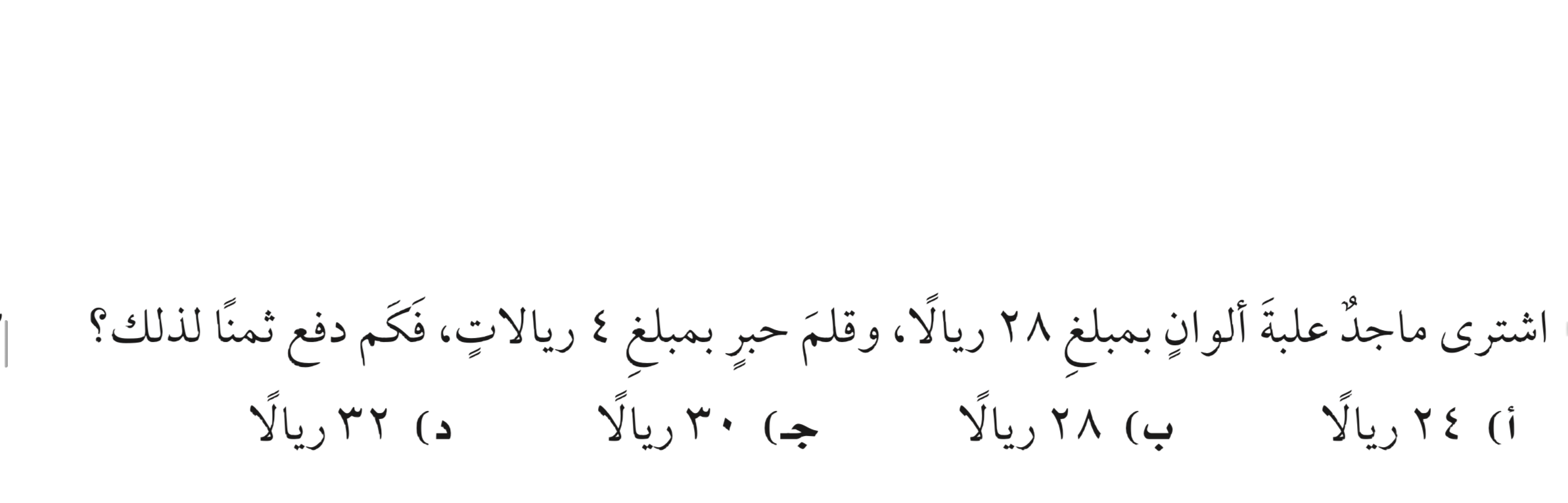 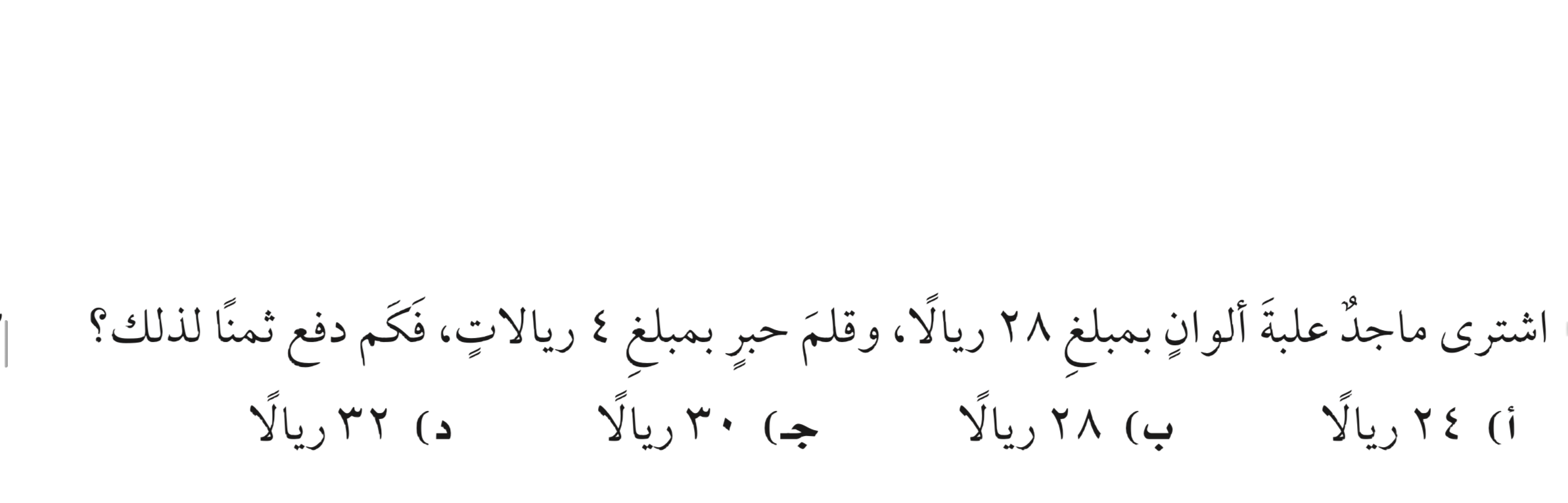 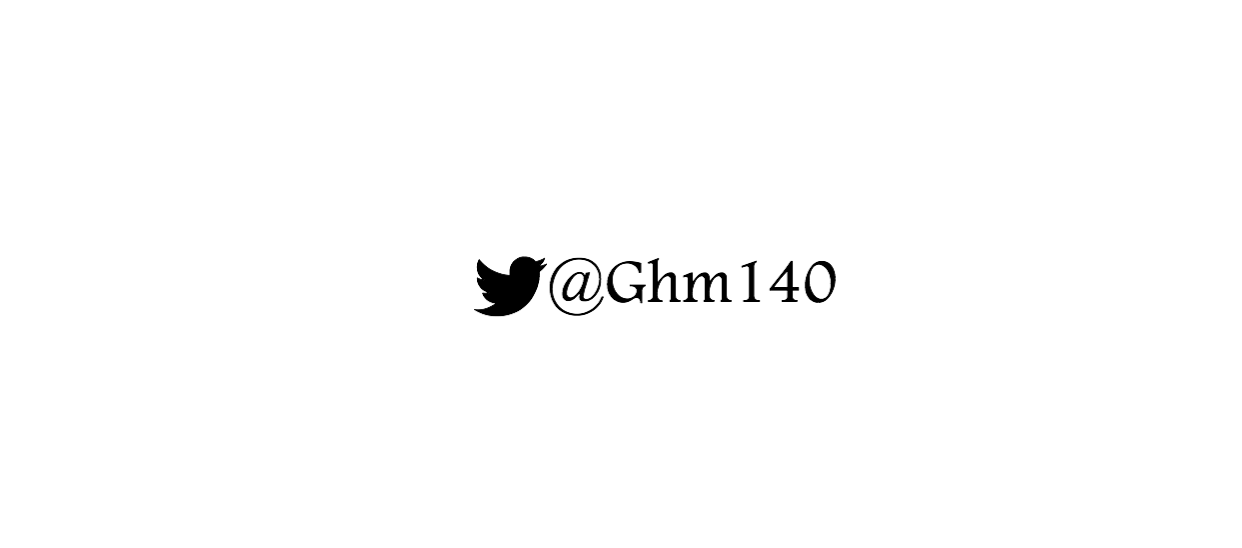 د
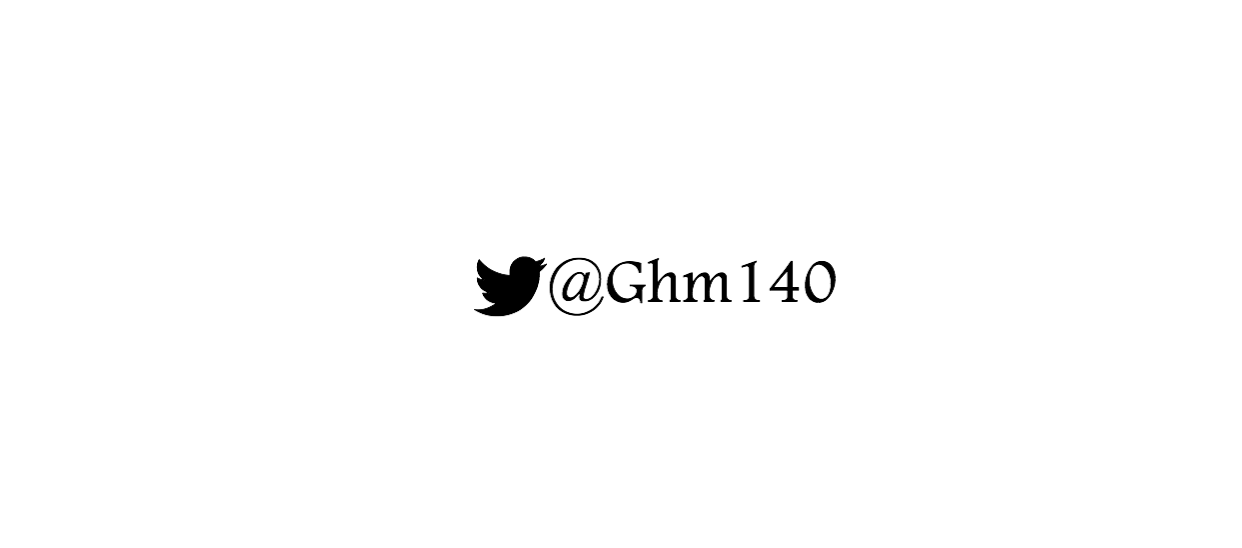 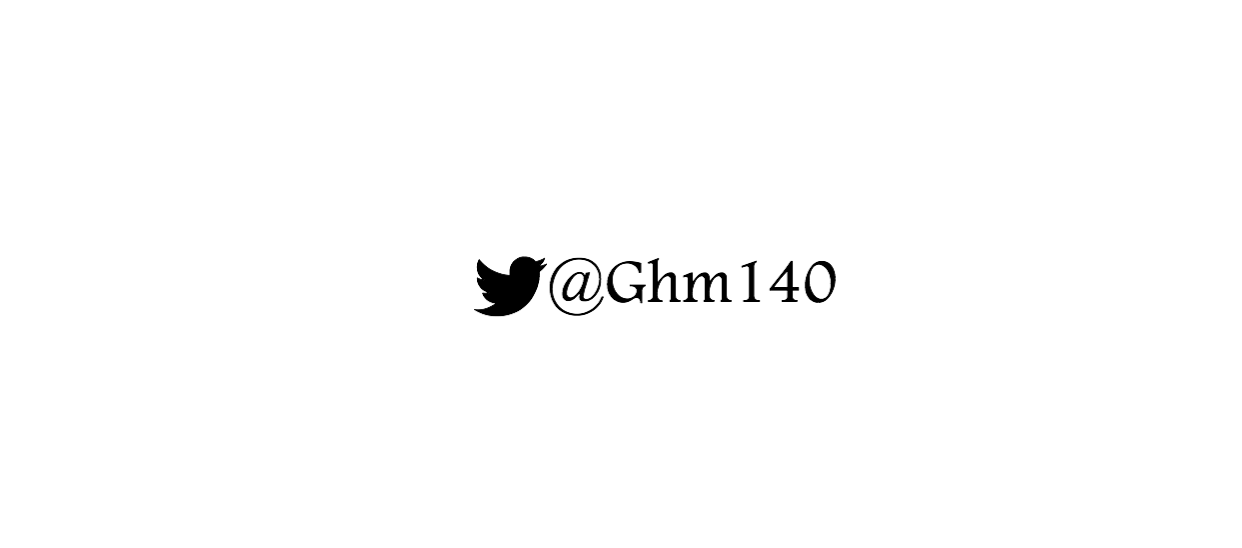